2018
국가암등록통계
2020. 12.  30.
중앙암등록본부
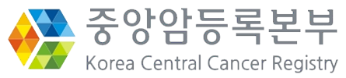 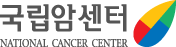 2018년 국가암등록통계
암발생
현황
2018
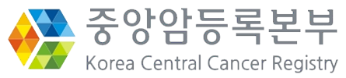 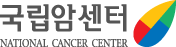 우리나라 암발생률
 
2018
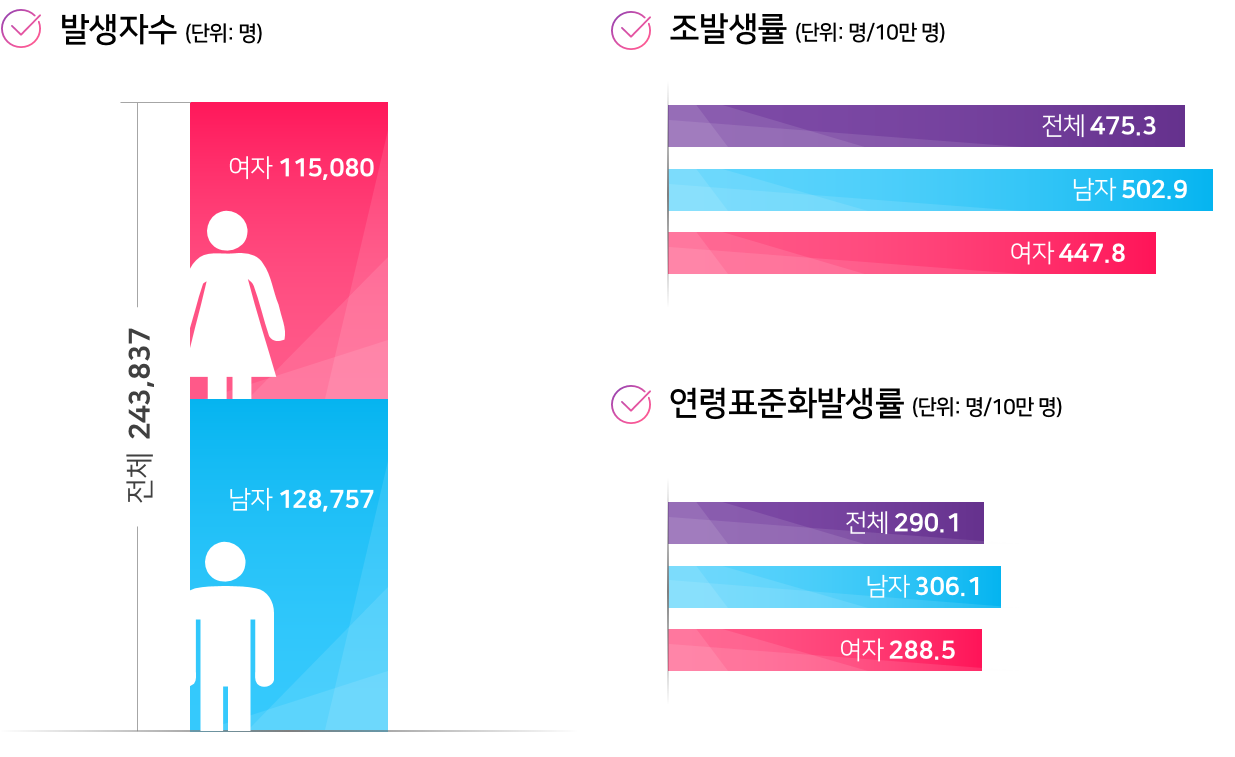 연도별 성별 암발생자수 추이
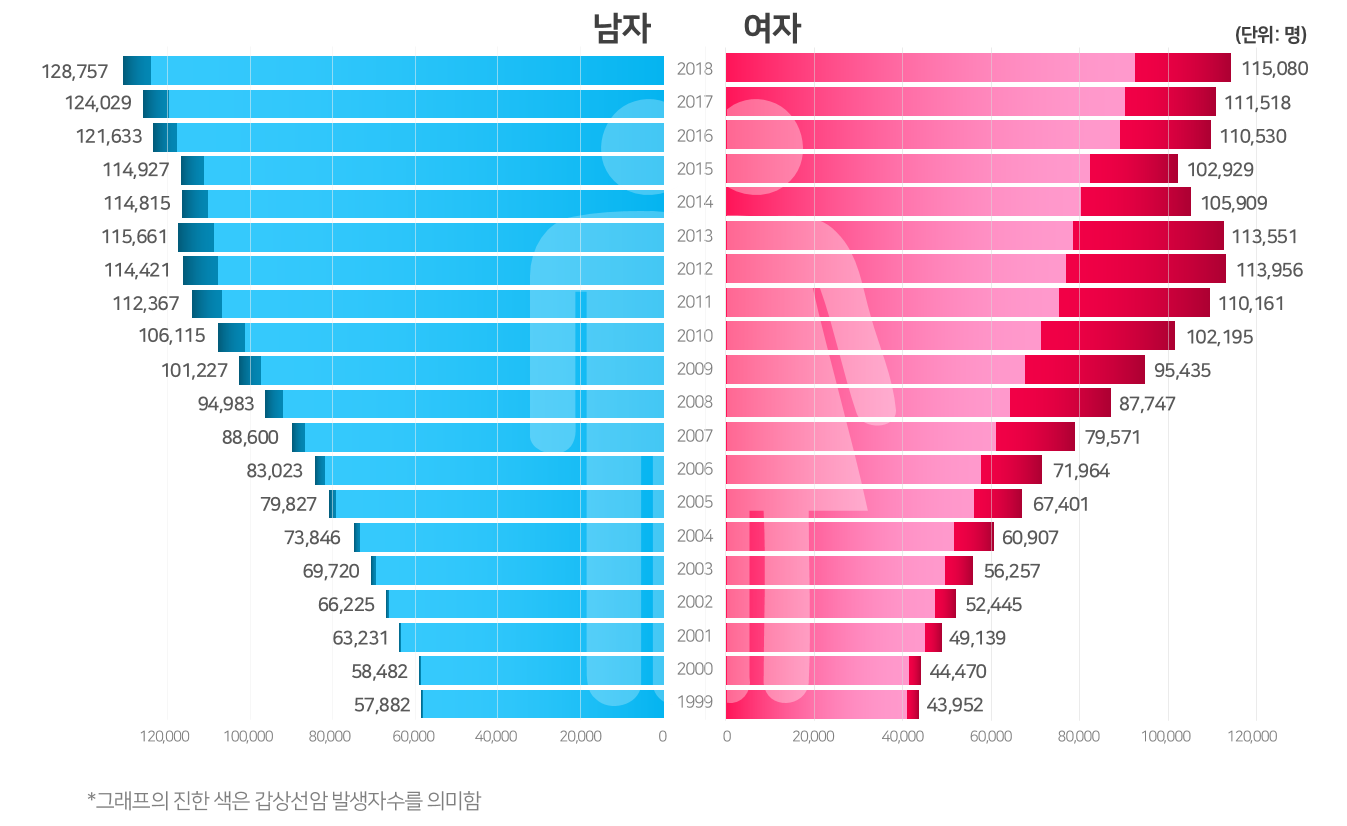 2017년 대비 2018년 암발생률 변화
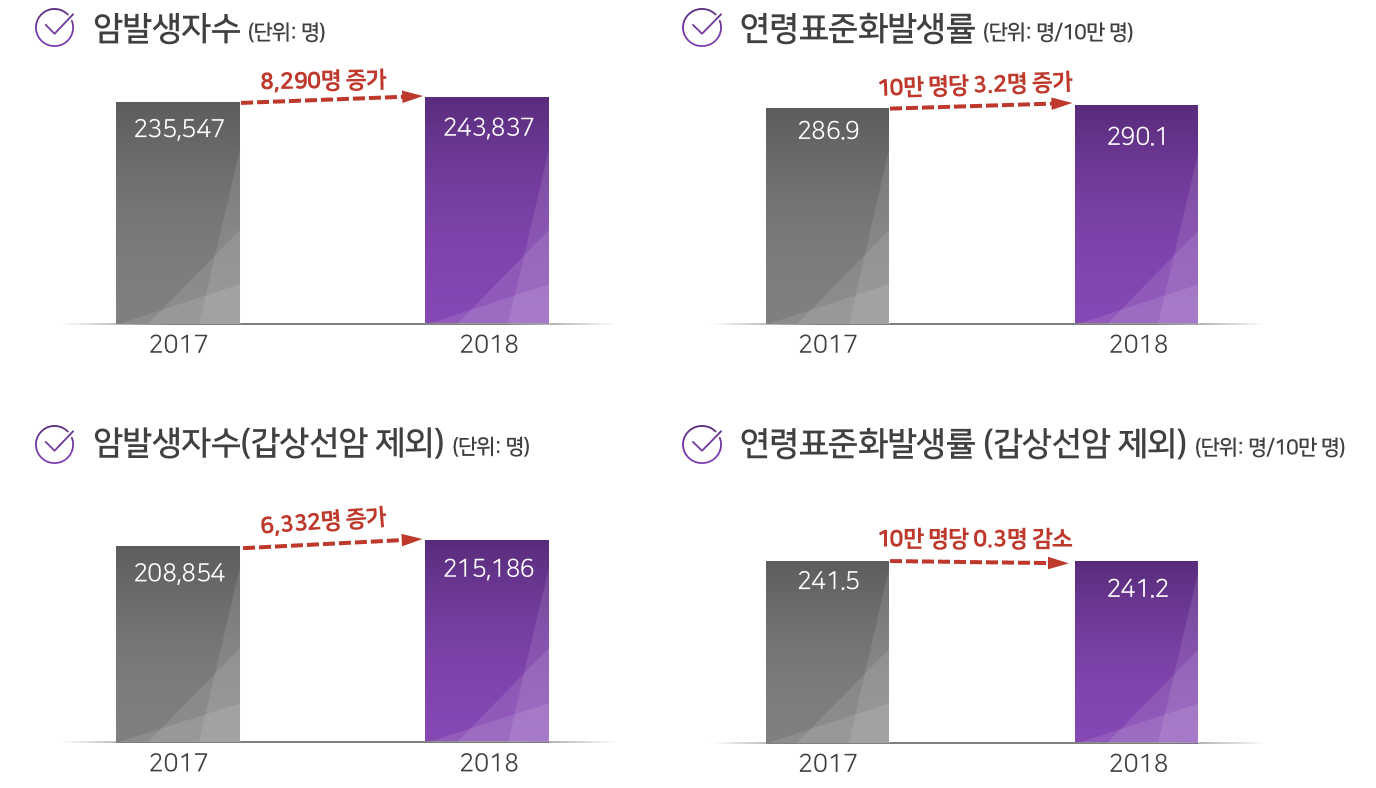 주요 암종 발생자수 변화
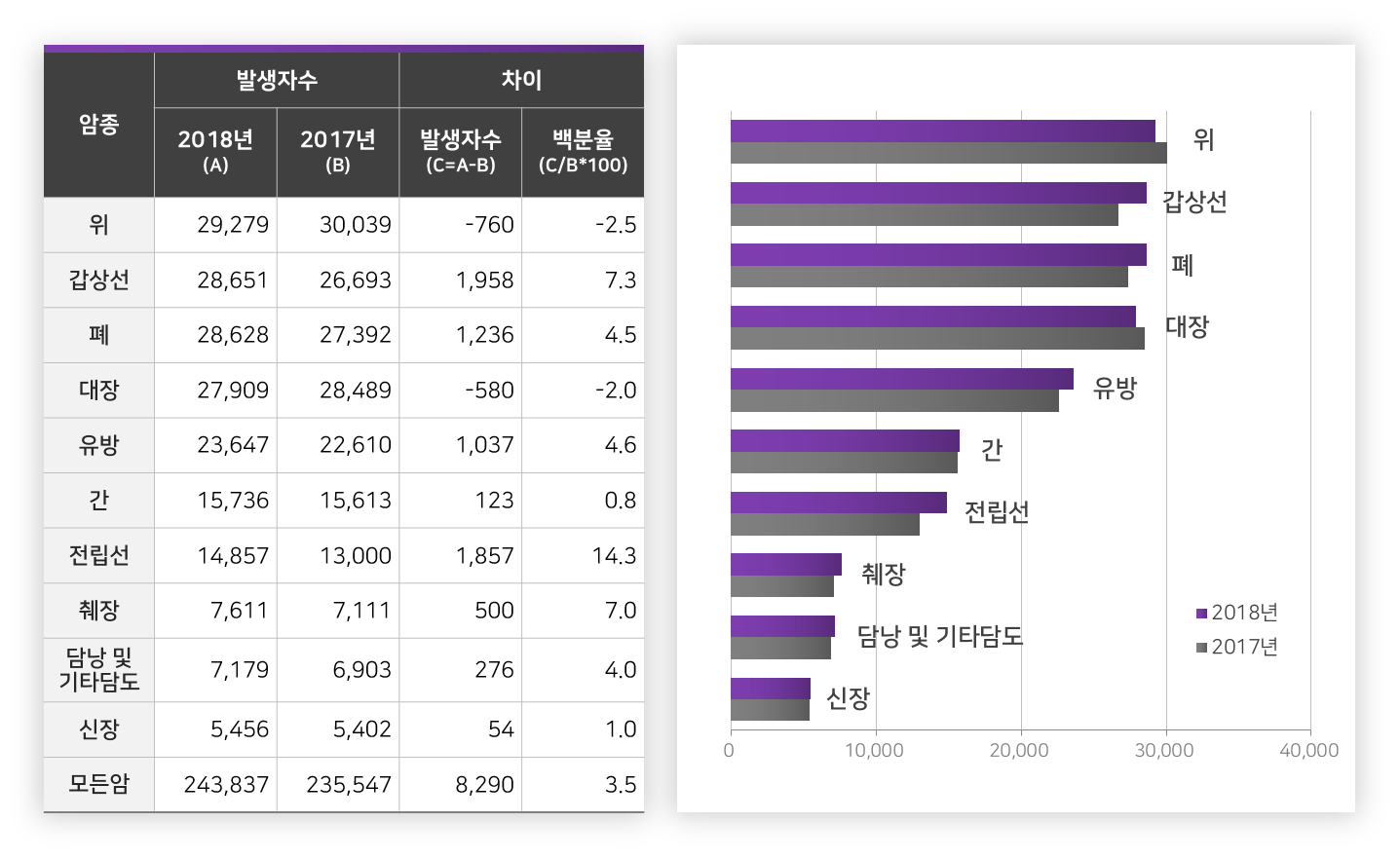 주요 암종 발생분율

남녀 전체, 2018
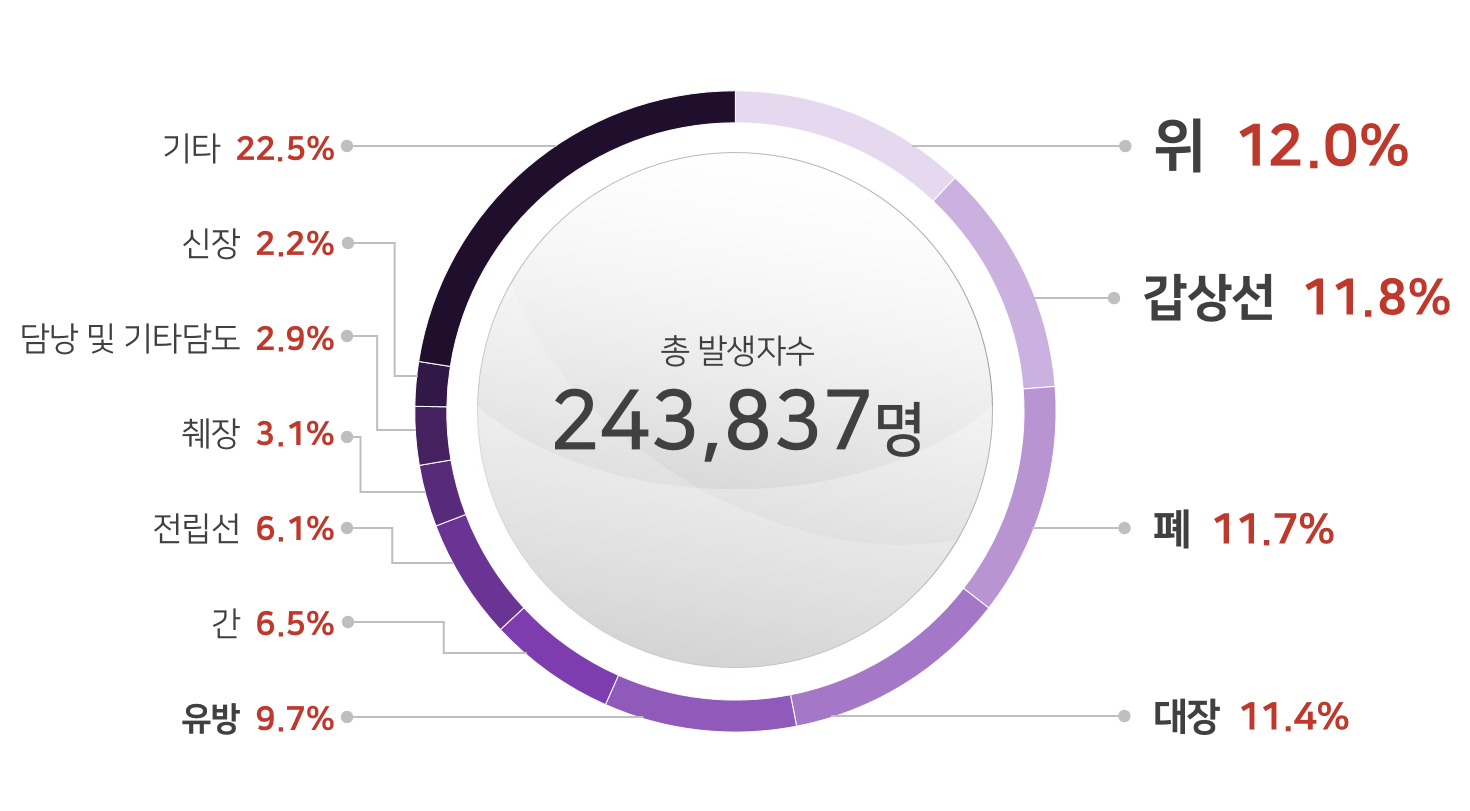 성별 주요 암종 발생분율

2018
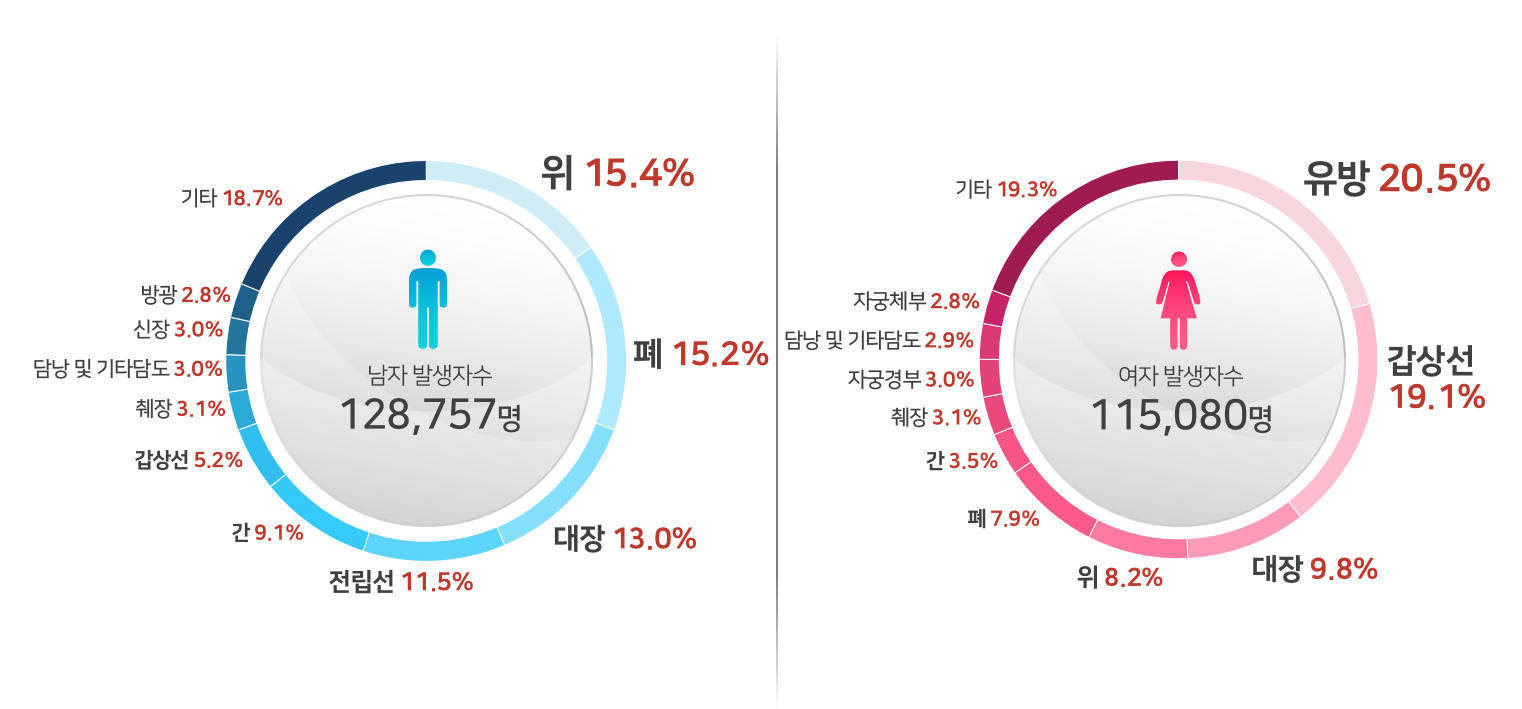 연령군별 주요 암종 발생분율
 
연령군별 상위 5개 암종, 남녀전체 2018
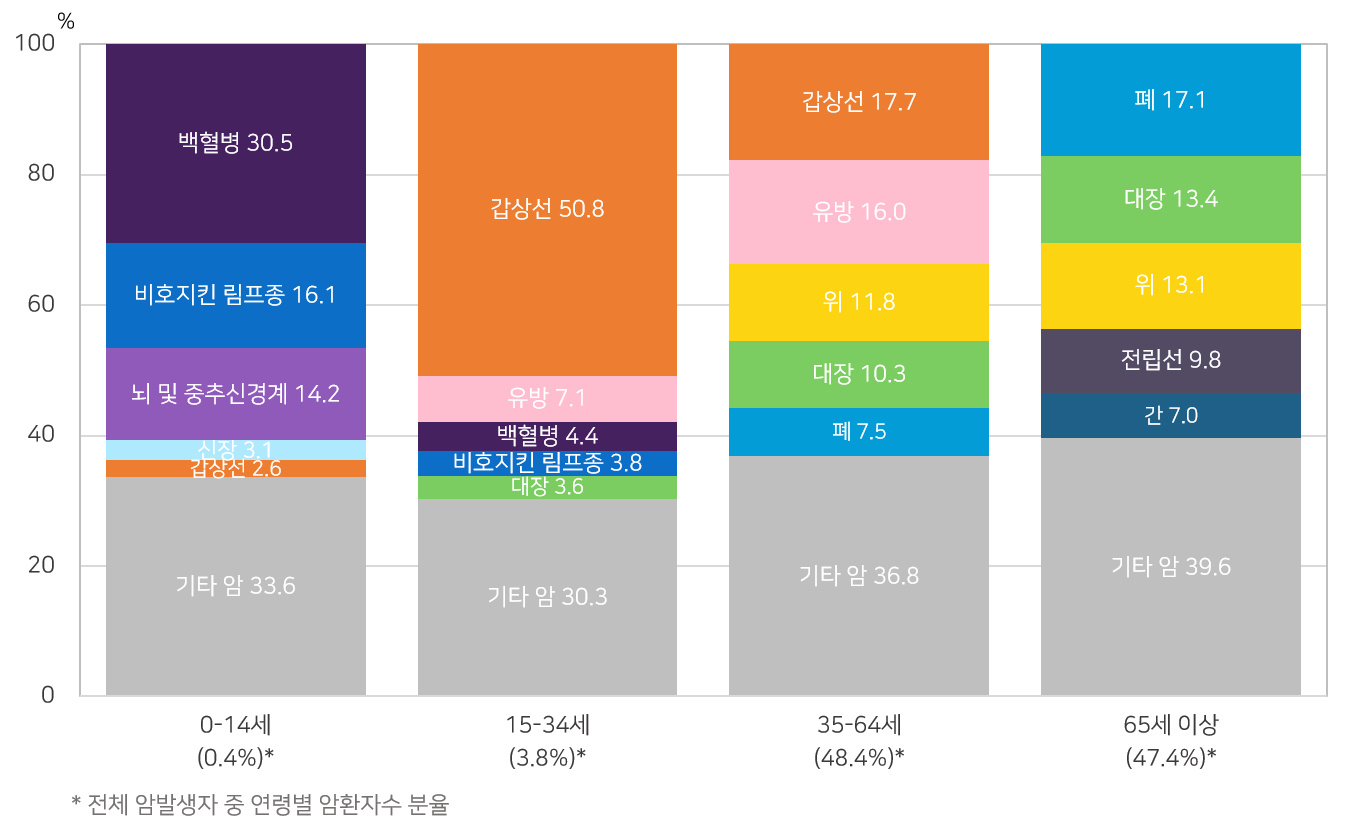 연령군별 주요 암종 발생분율
 
연령군별 상위 5개 암종, 남자 2018
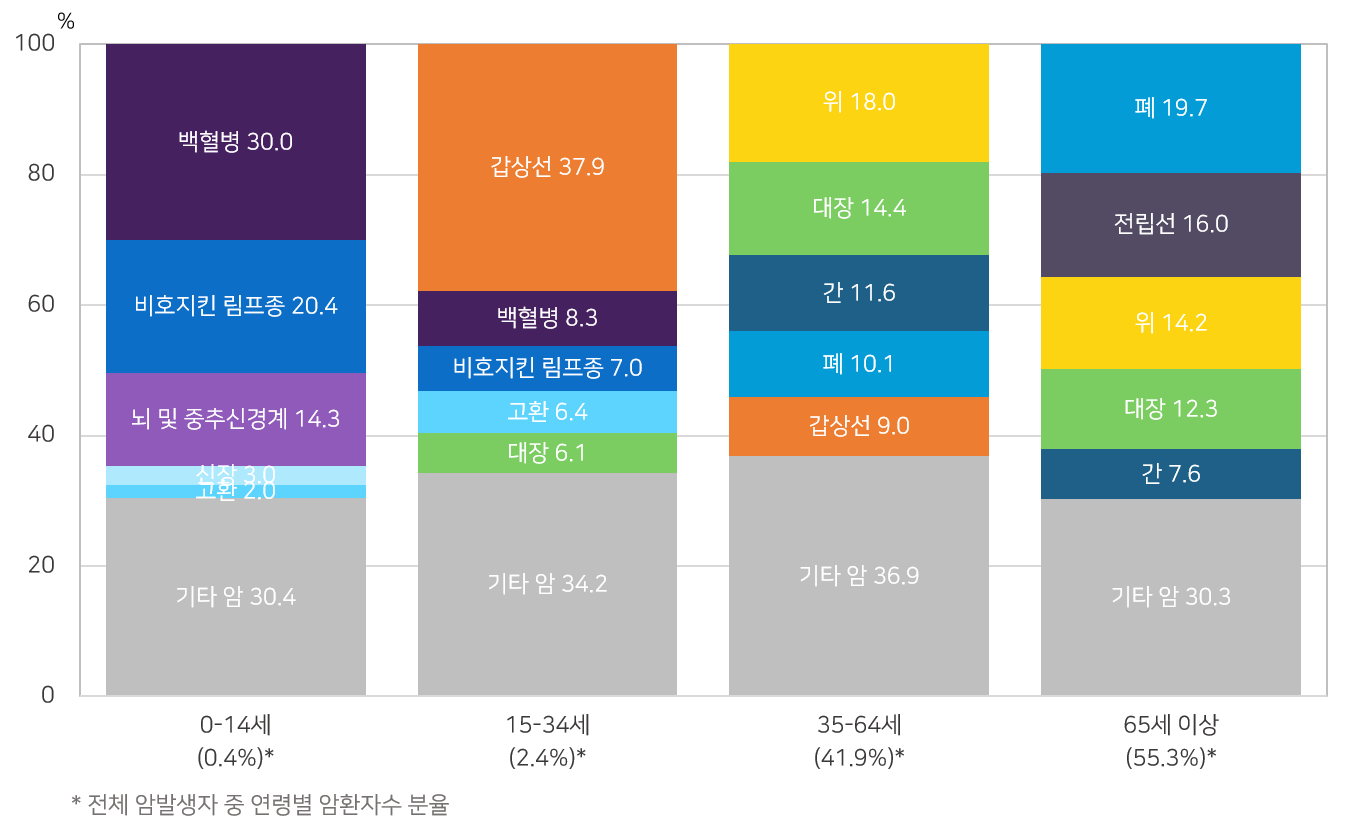 연령군별 주요 암종 발생분율
 
연령군별 상위 5개 암종, 여자 2018
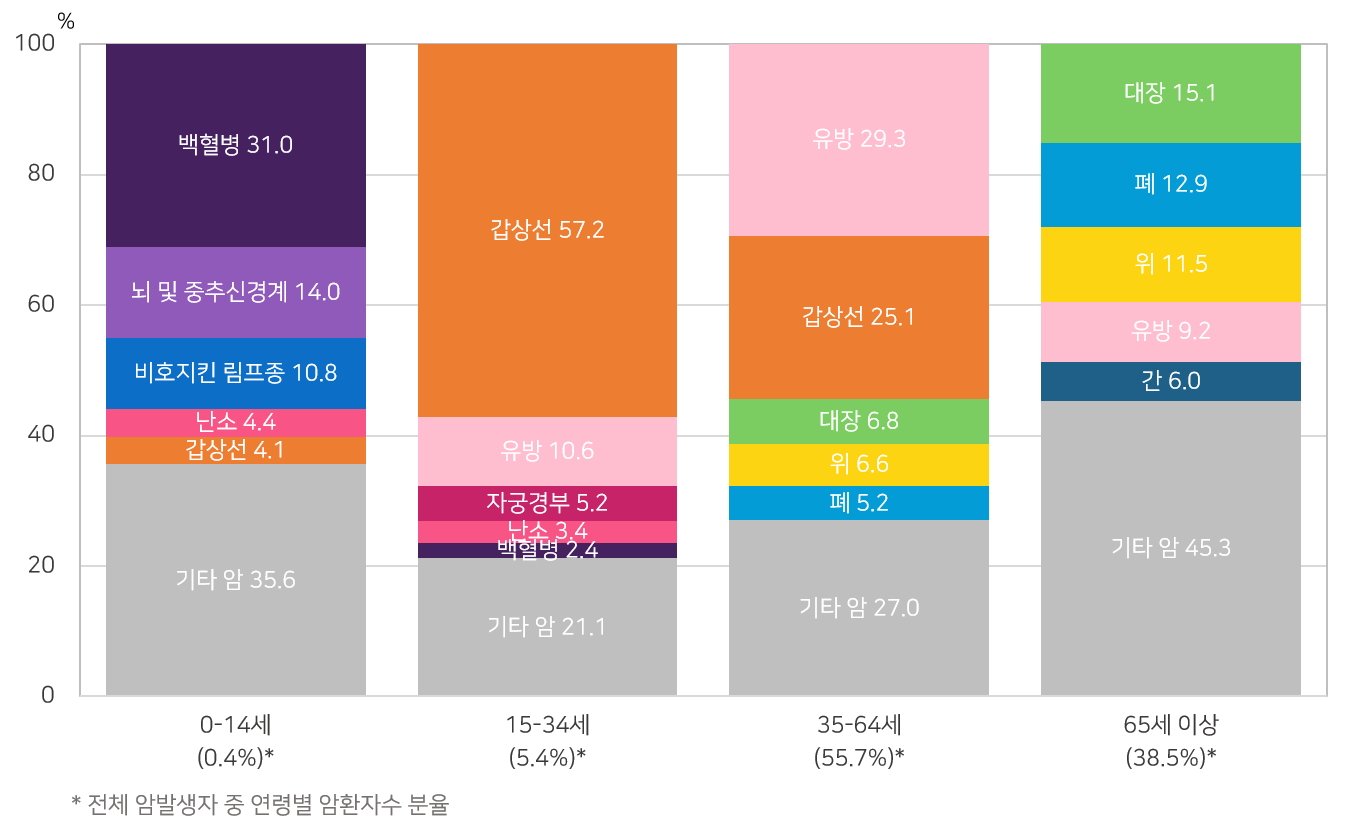 연령표준화발생률 추이
 모든 암, 1999-2018
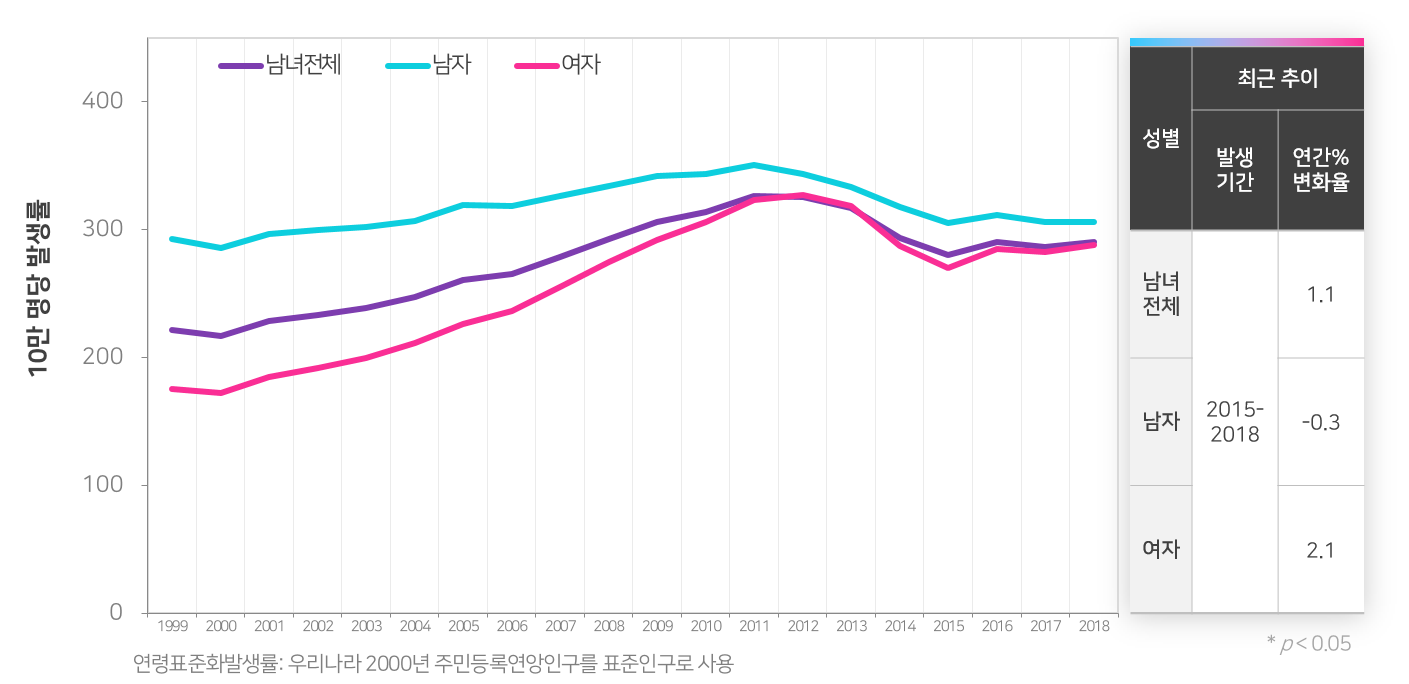 연령표준화발생률 추이
 갑상선암 제외한 모든 암, 1999-2018
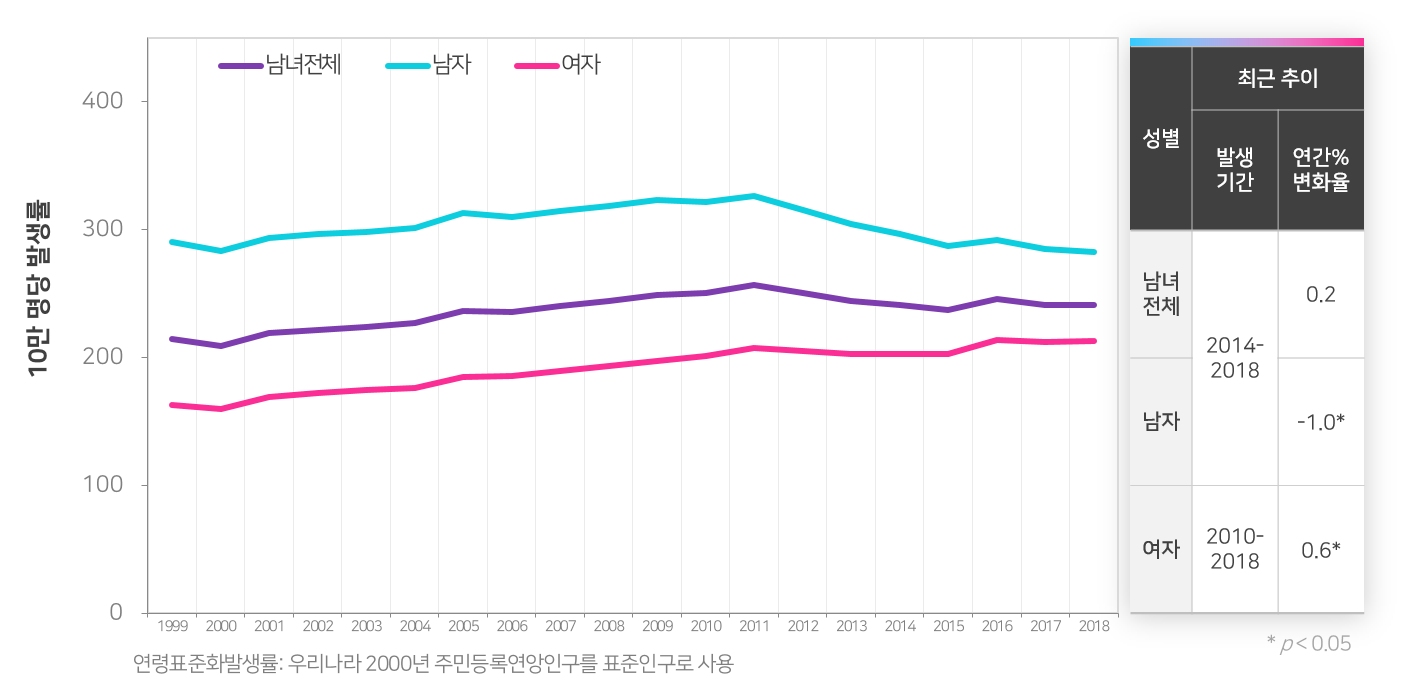 주요 암종별 연령표준화발생률 추이
남녀 전체, 1999-2018
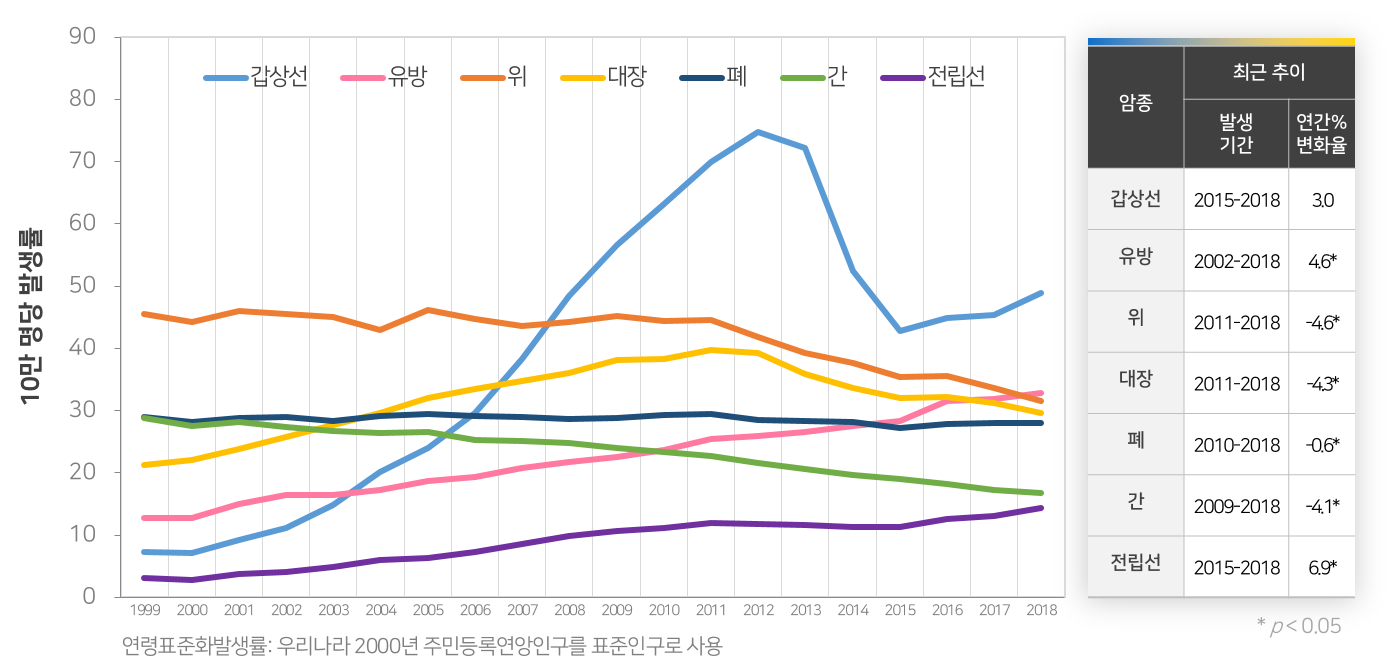 주요 암종별 연령표준화발생률 추이
 남자, 1999-2018
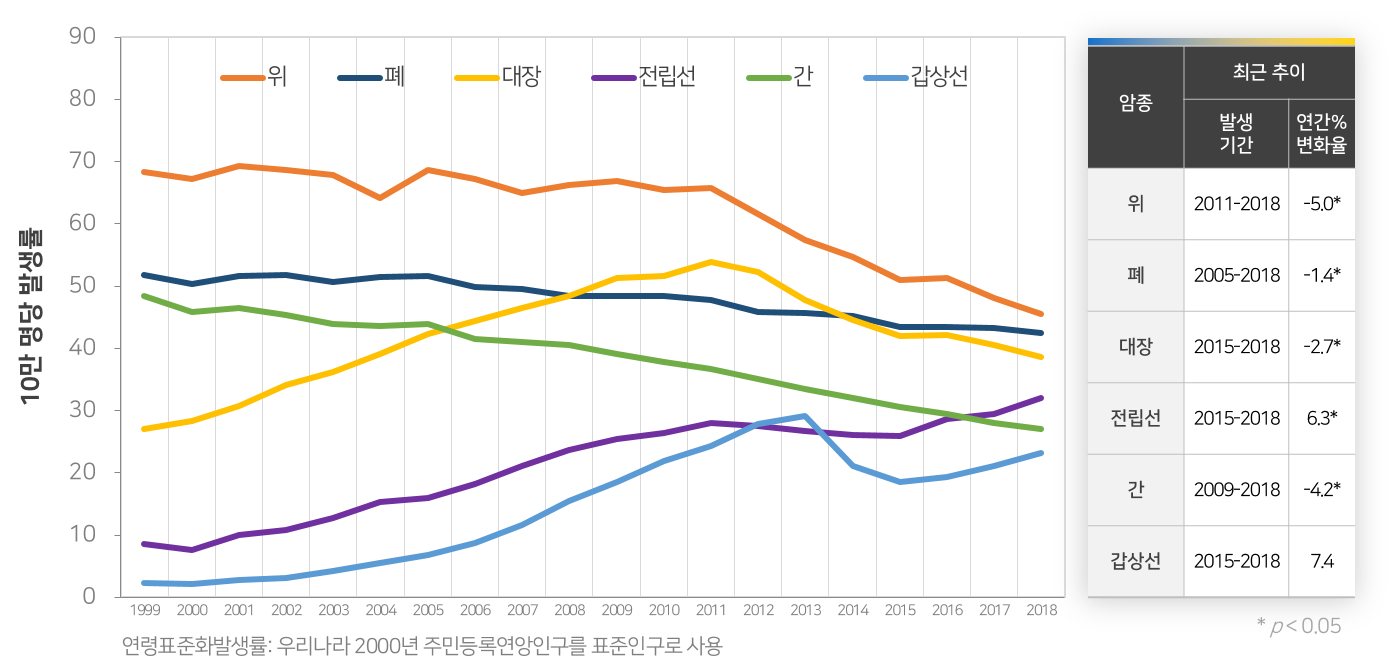 주요 암종별 연령표준화발생률 추이
 여자, 1999-2018
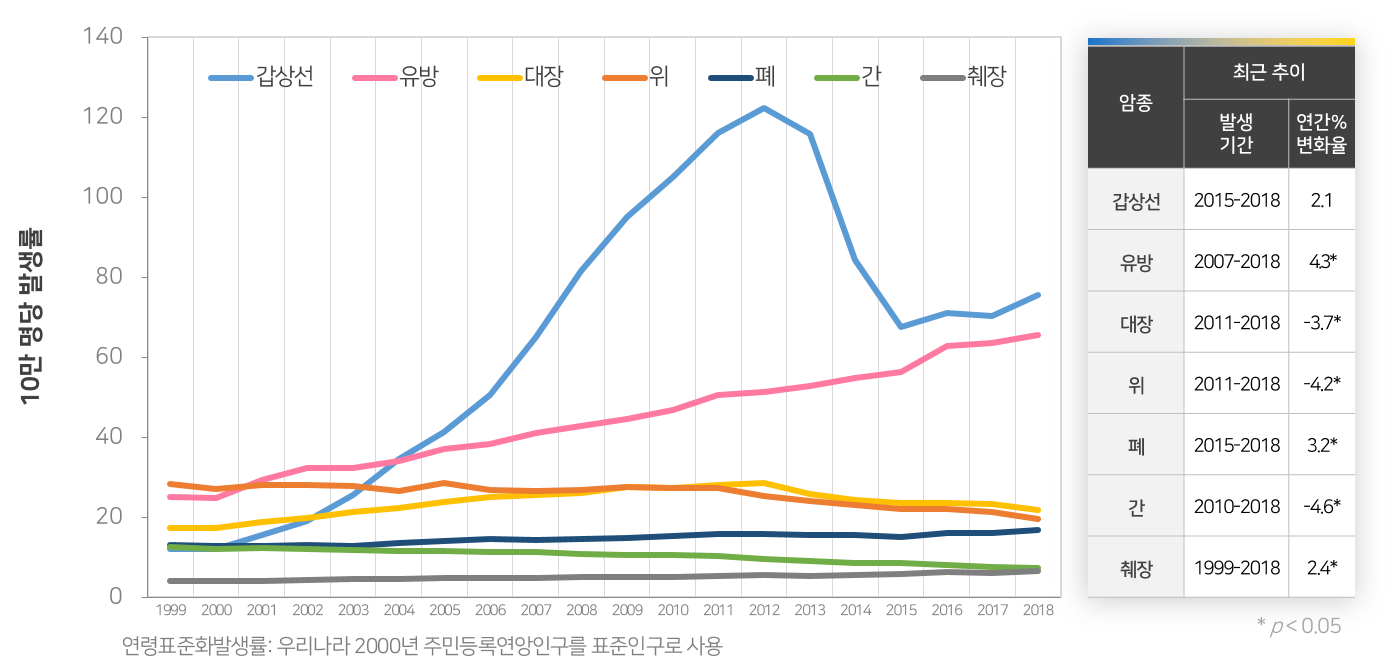 기대수명까지 생존 시 암발생 확률
 
2018
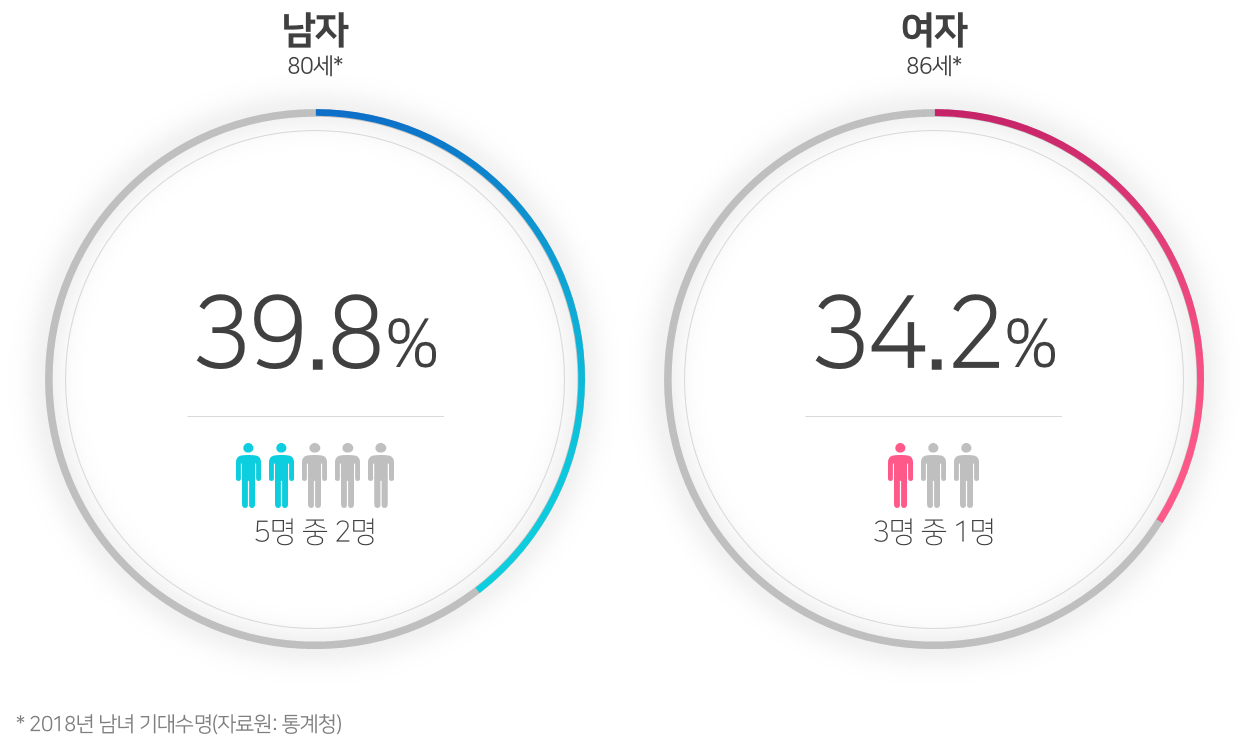 암발생률 국제 비교1)
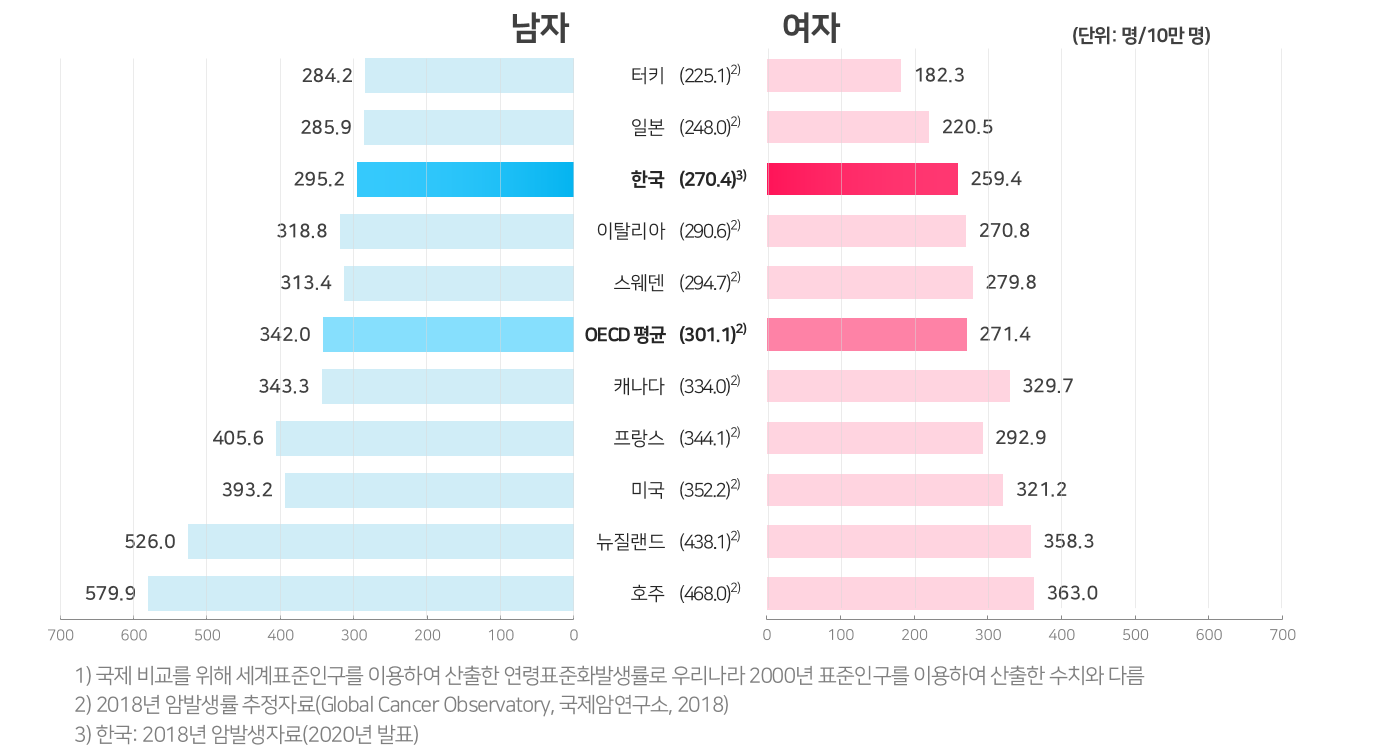 암발생률 국제 비교

남자
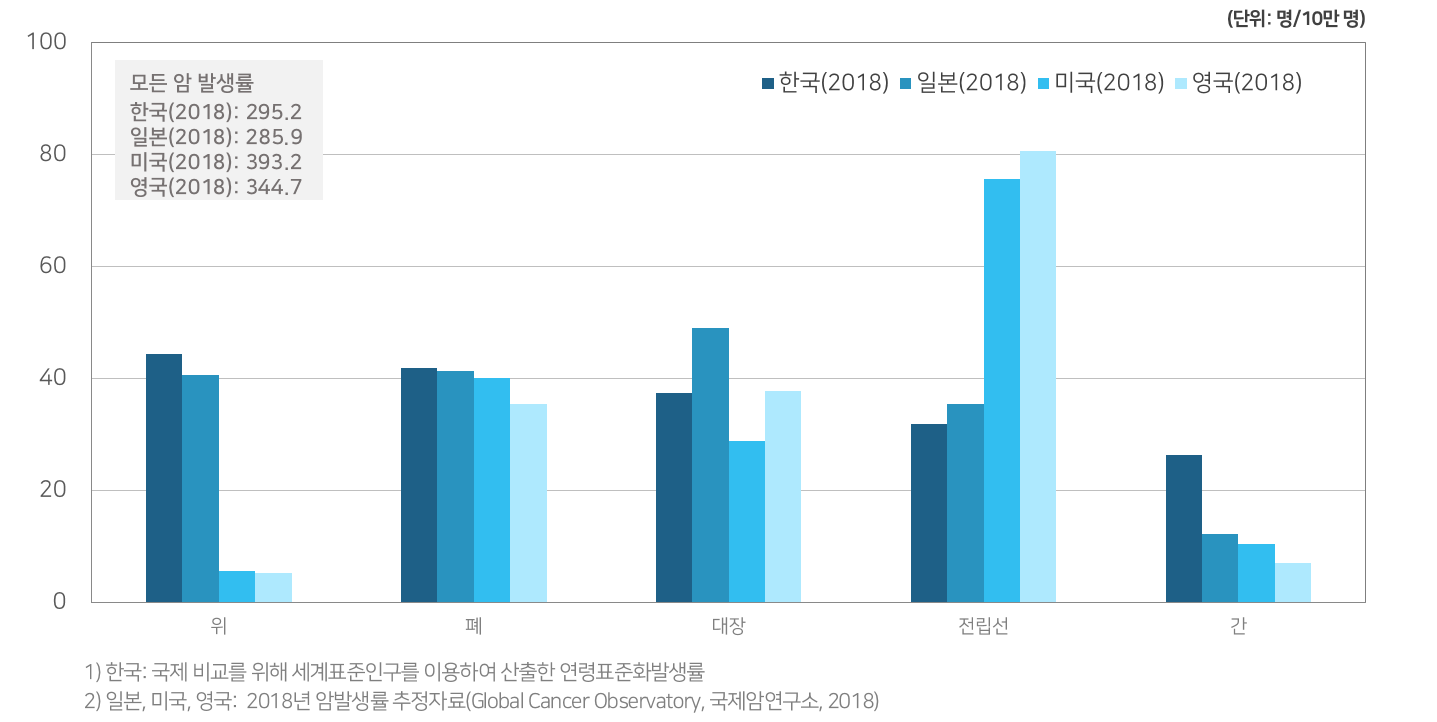 암발생률 국제 비교

여자
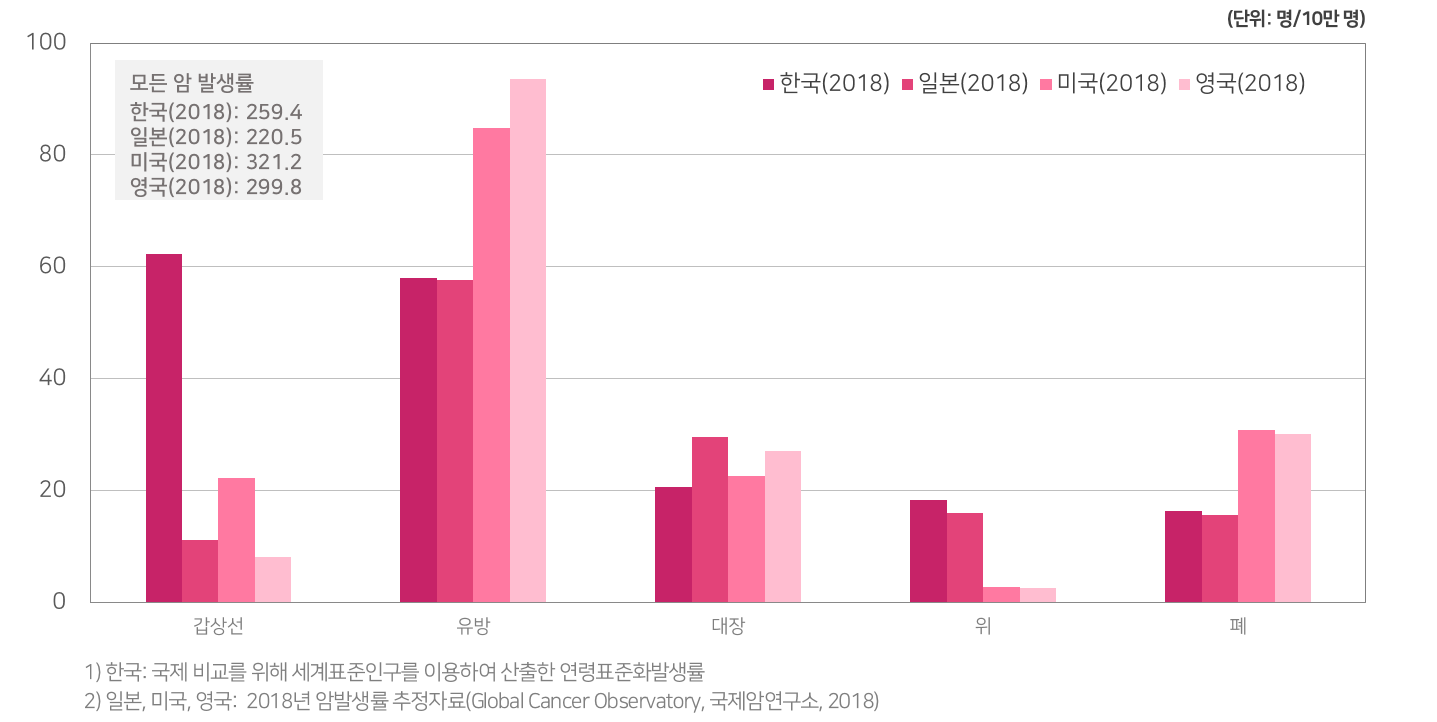 우리나라 상피내암발생률
 
2018
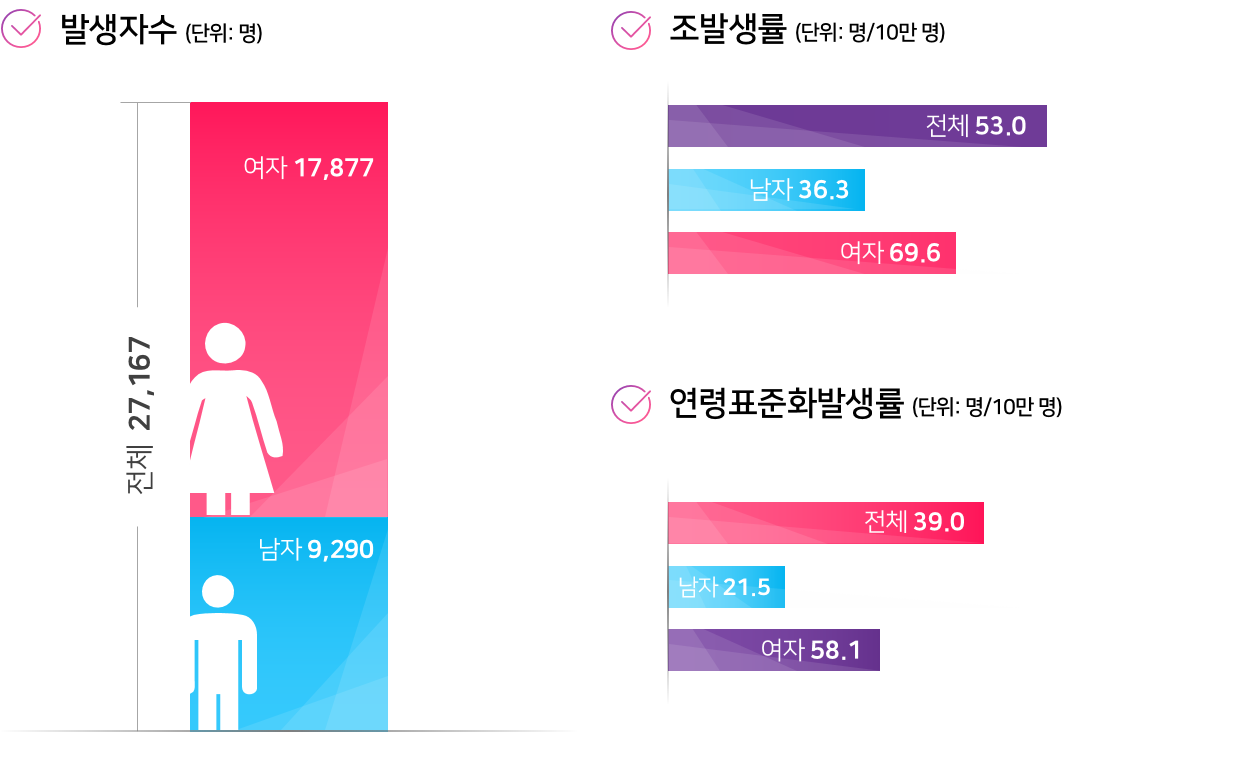 연도별 상피내암발생자수 추이
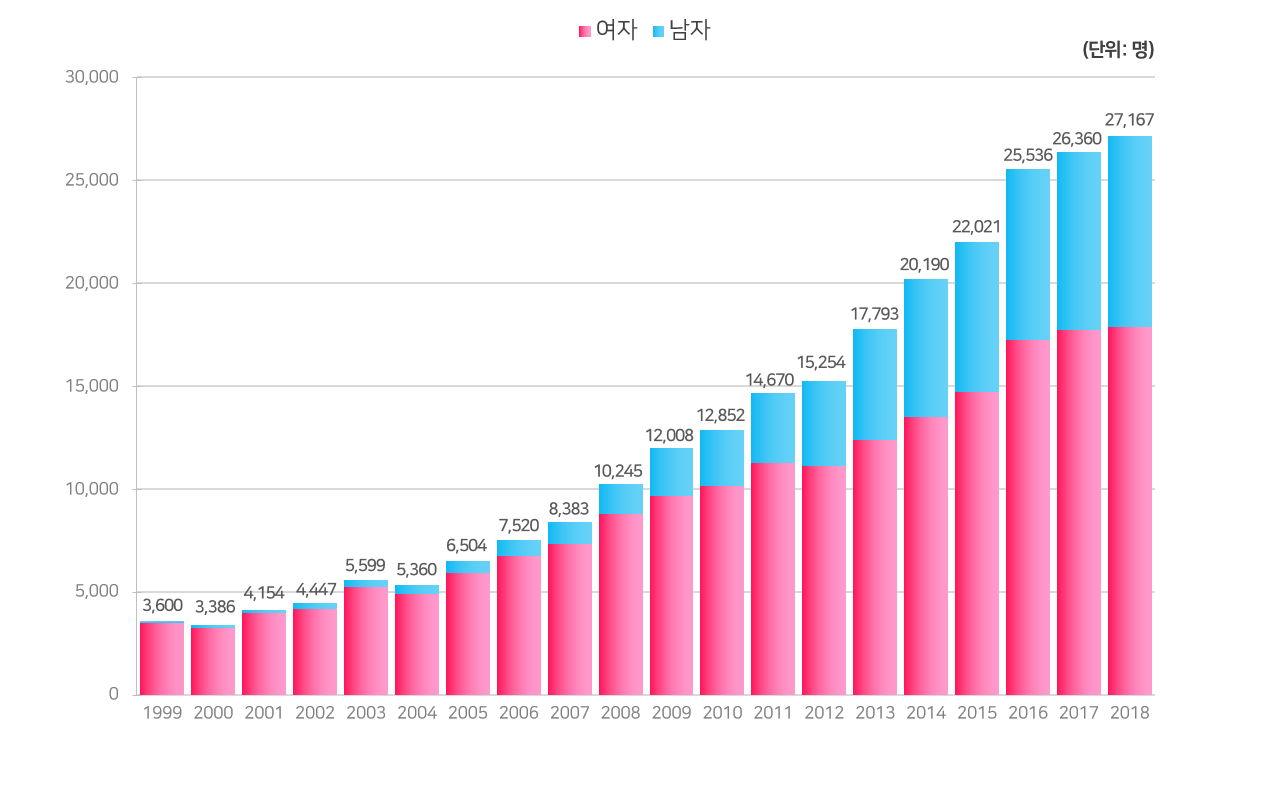 주요 상피내암종 발생분율

남녀 전체, 2018
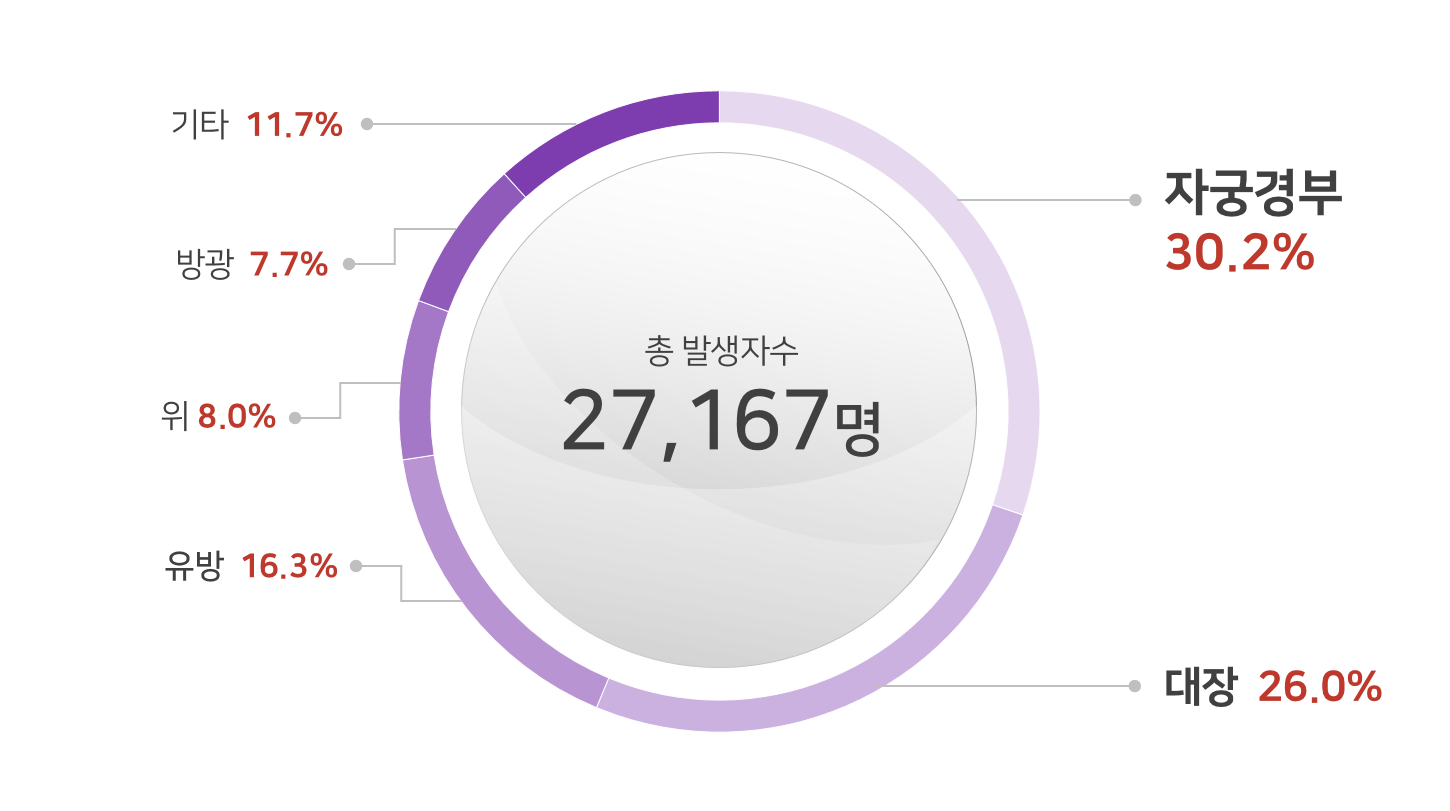 주요 암종 및 상피내암종 발생현황

남녀전체, 여자
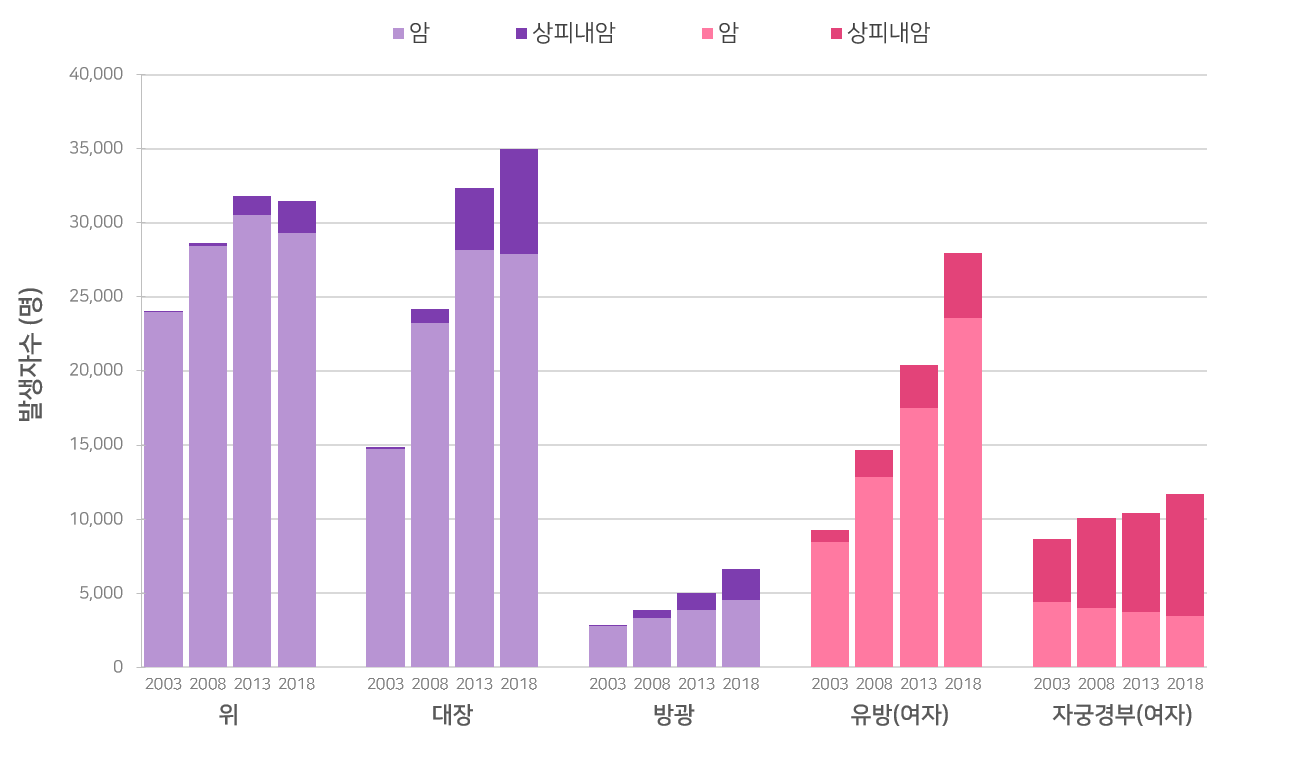 2018년 국가암등록통계
암환자
생존 현황
2018
대상: 1993-2018년 발생자
추적기간: ~ 2019년 12월 31일
(생사가 확인된 총 3,650,987명 분석)
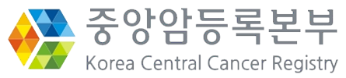 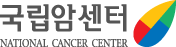 성별 5년 생존율 추이
 
모든 암
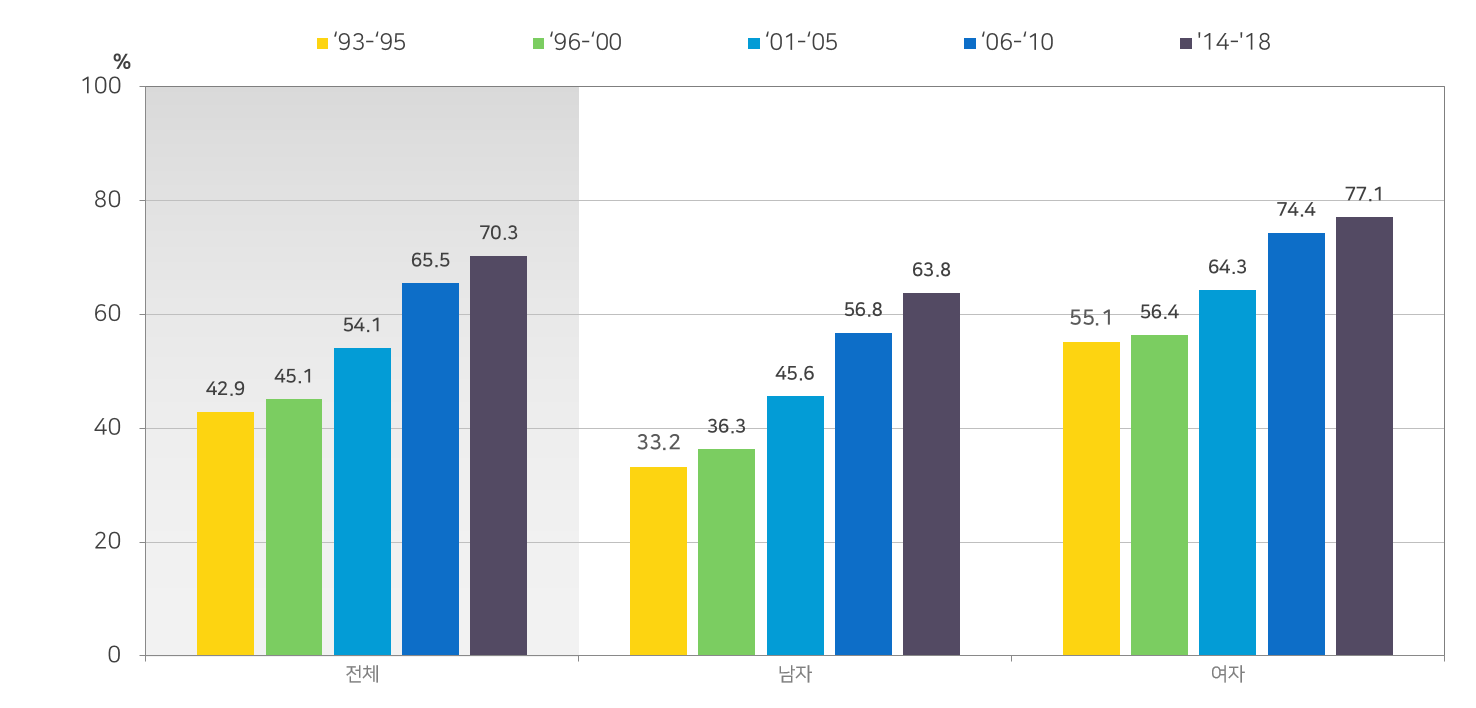 성별 5년 생존율 추이
 
갑상선암 제외한 모든 암
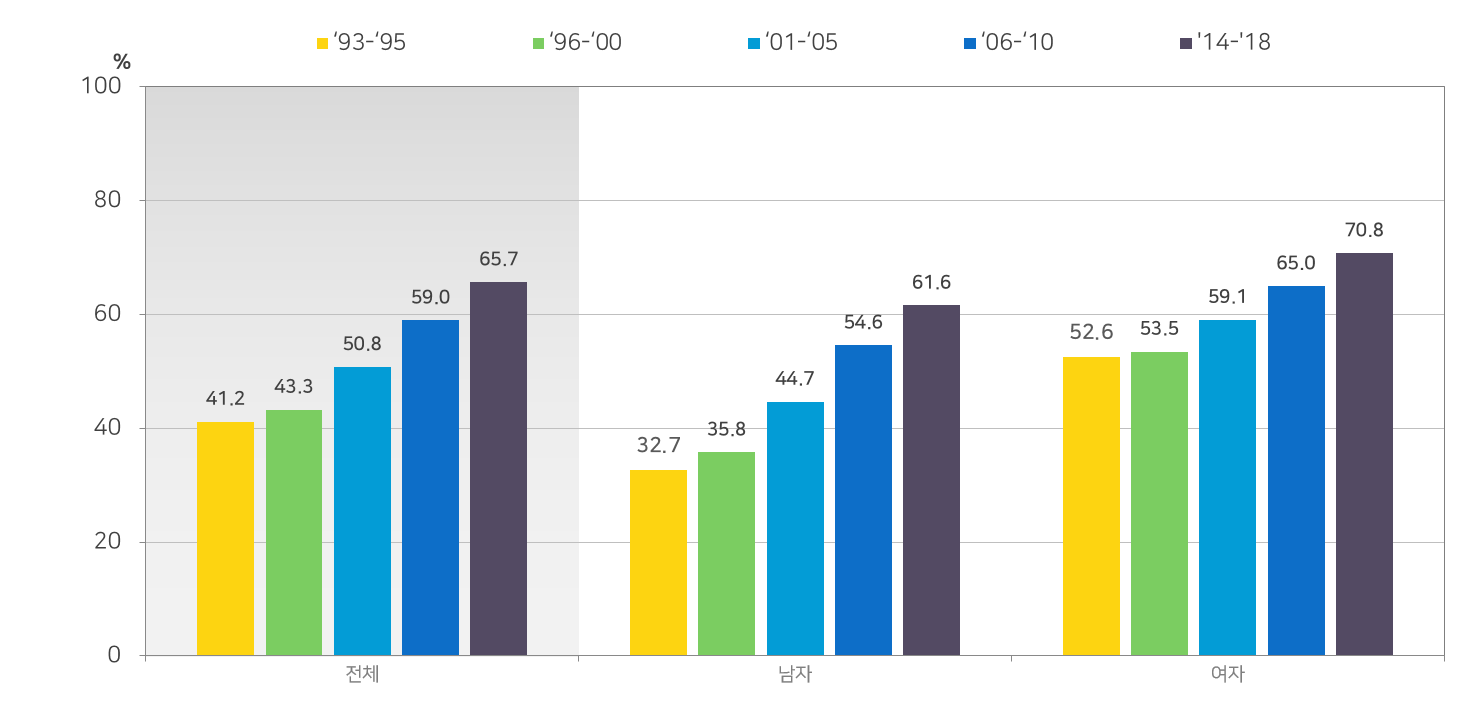 주요 암종 5년 생존율 추이
 
남녀전체
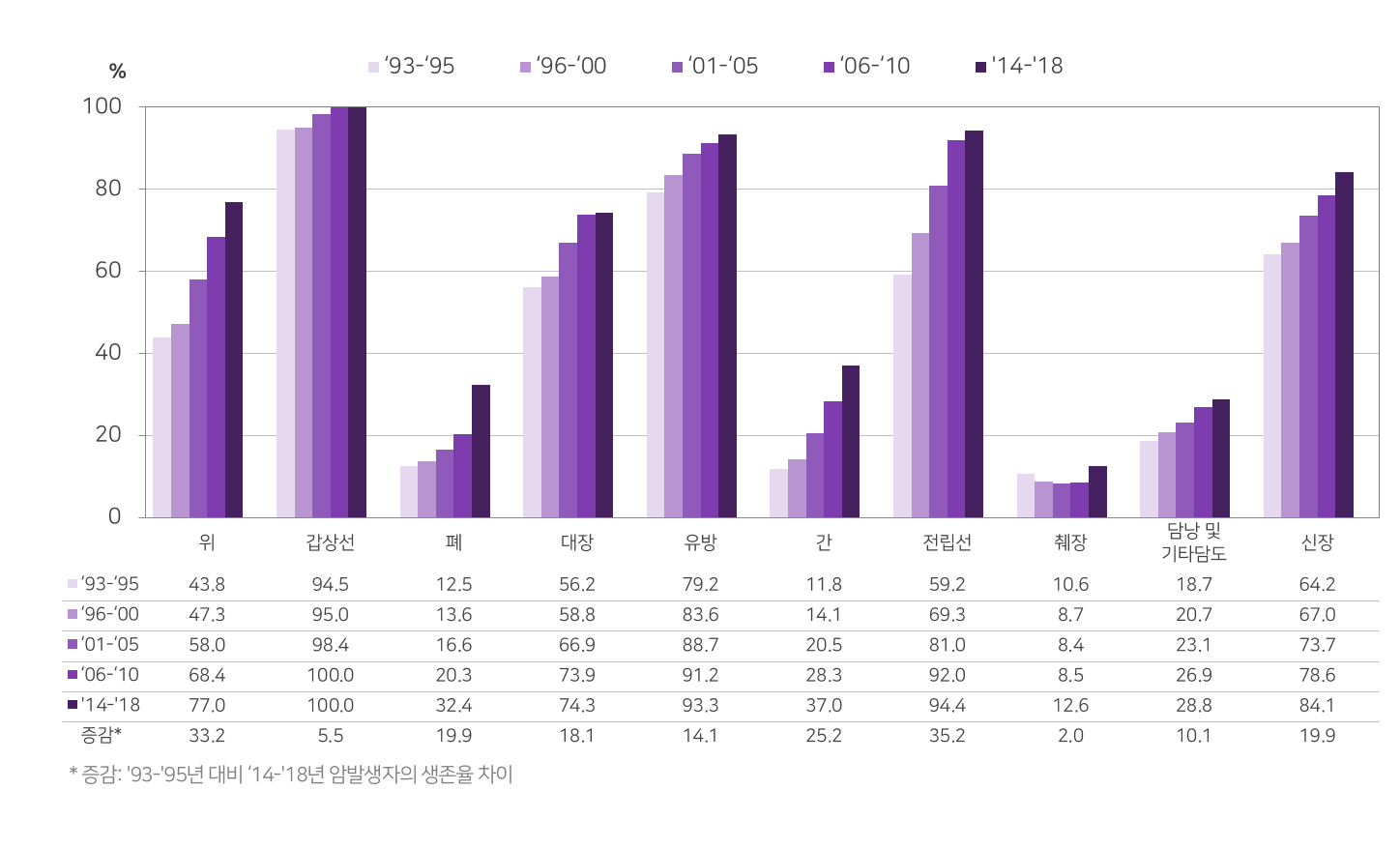 주요 암종 5년 생존율 추이
 
남자
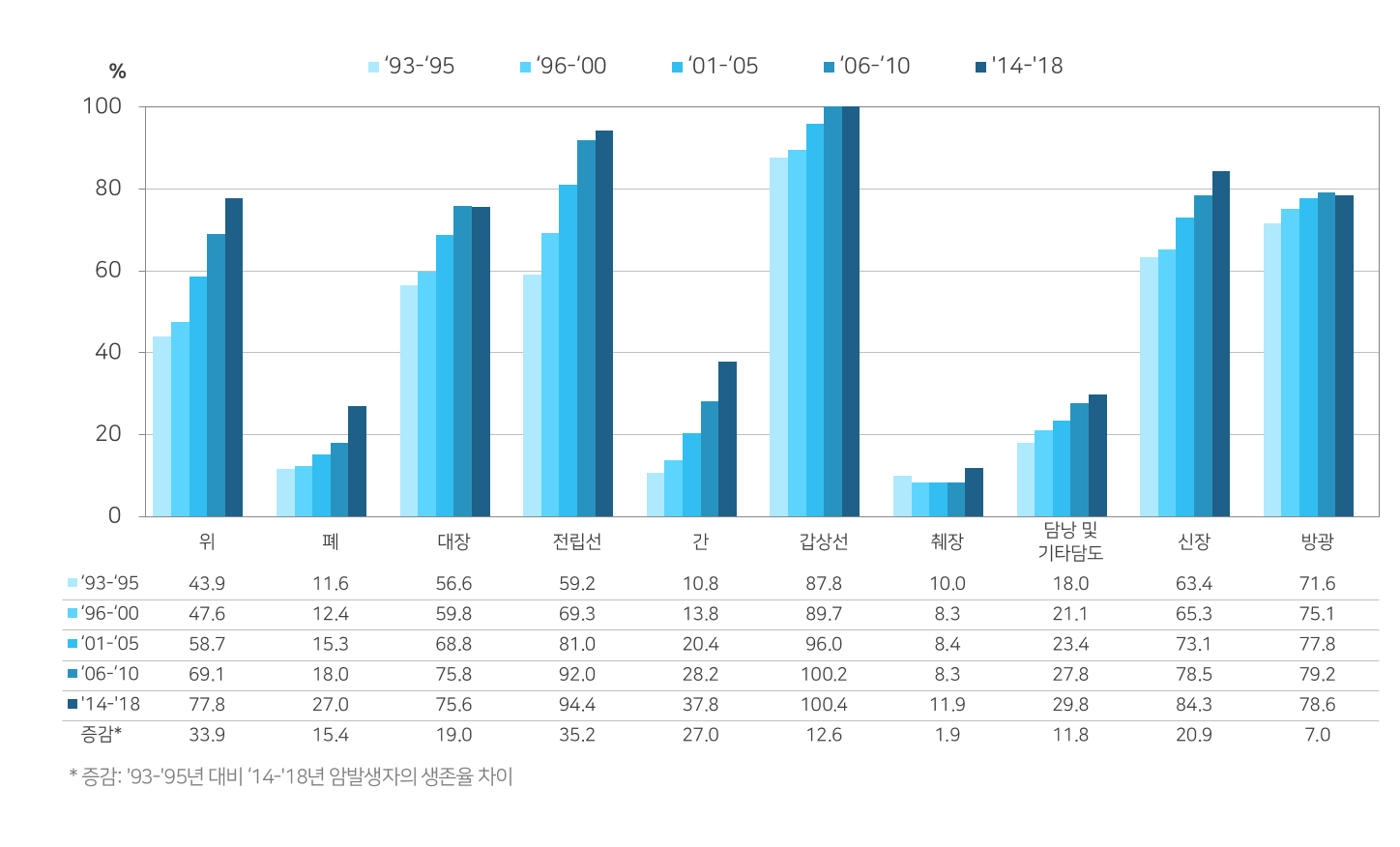 주요 암종 5년 생존율 추이
 
여자
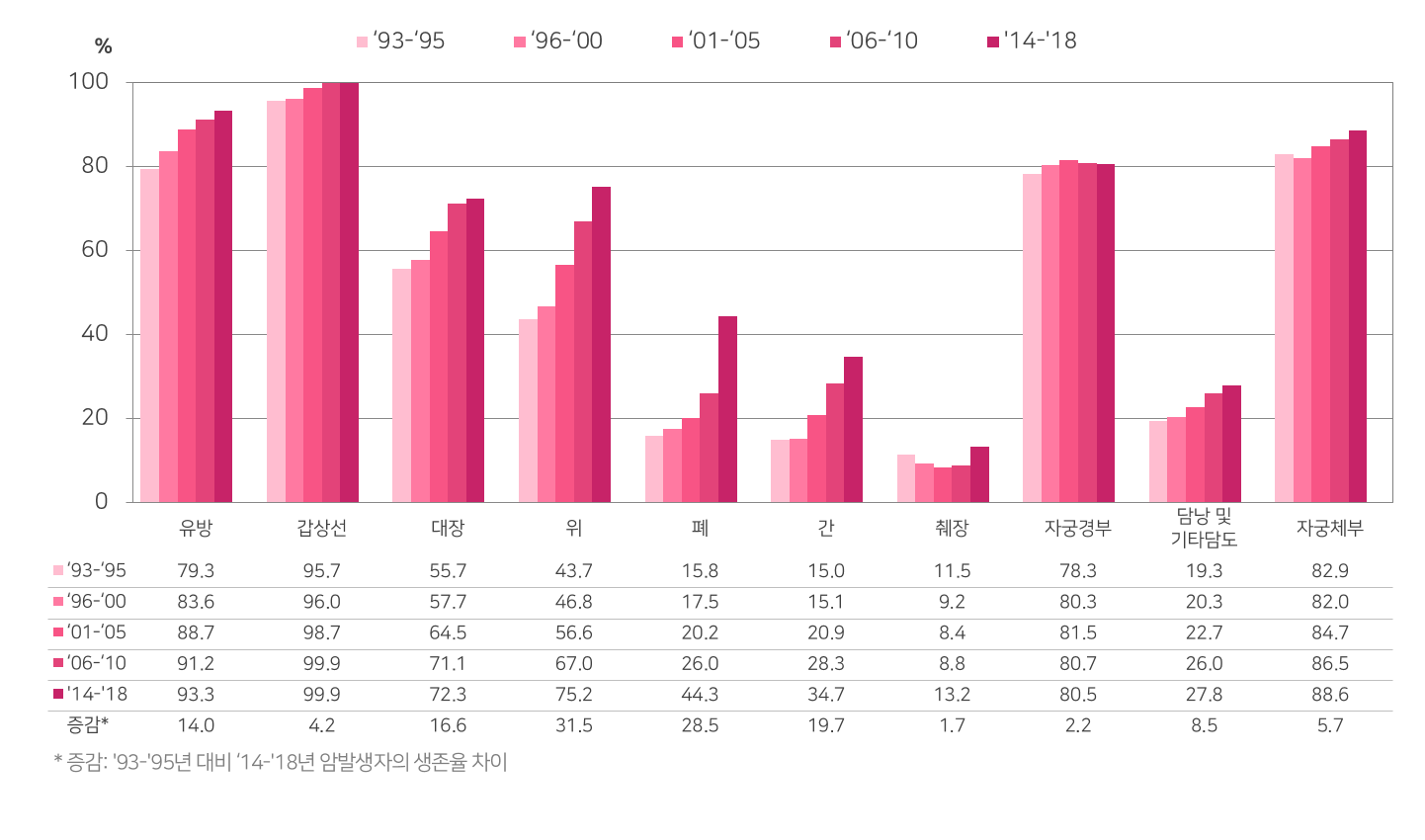 주요 암종 생존율 변화 추이
 
’01-’05 → ’14-’18, 남녀전체
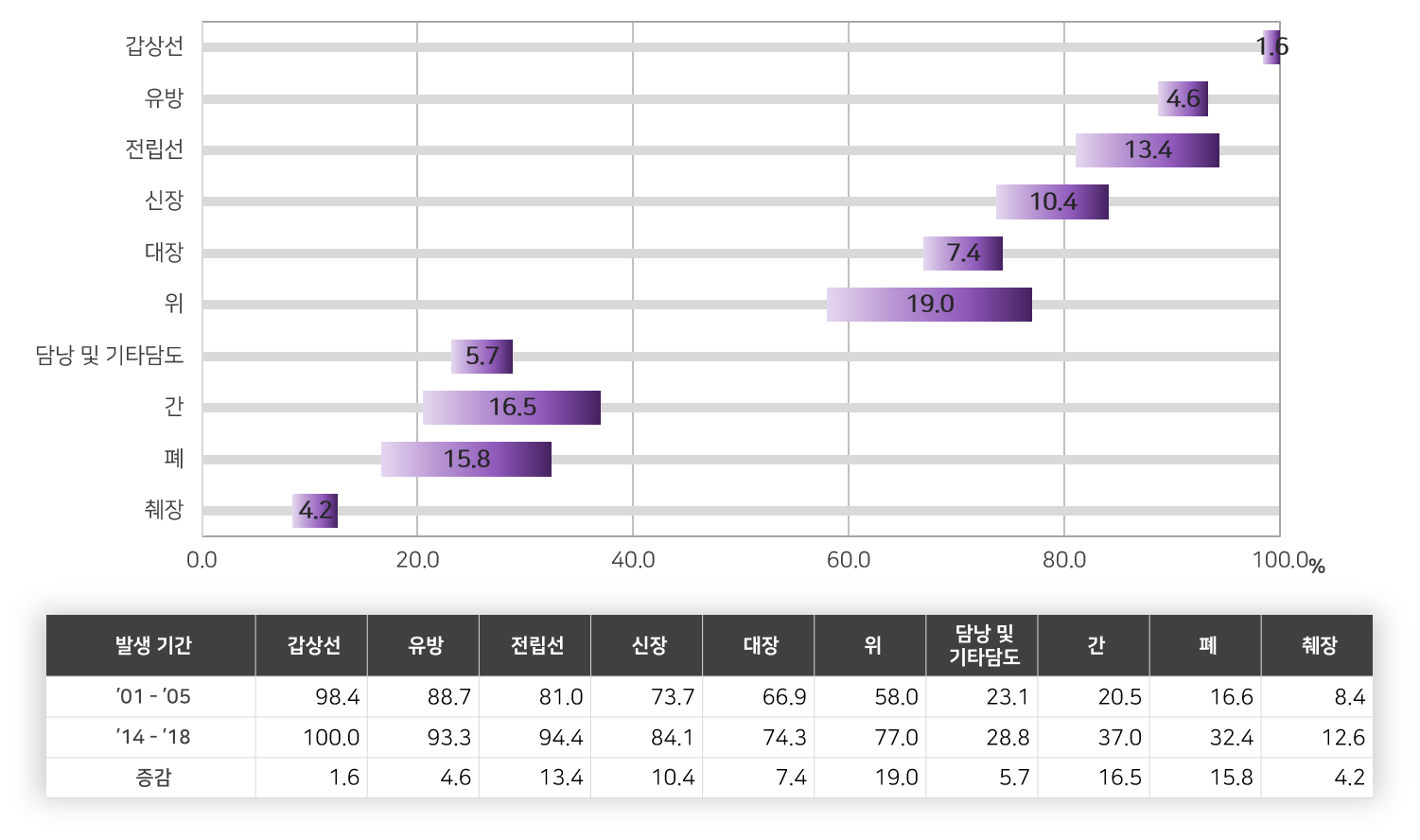 요약병기별 5년 상대생존율
 
모든 암, ’14 – ’18
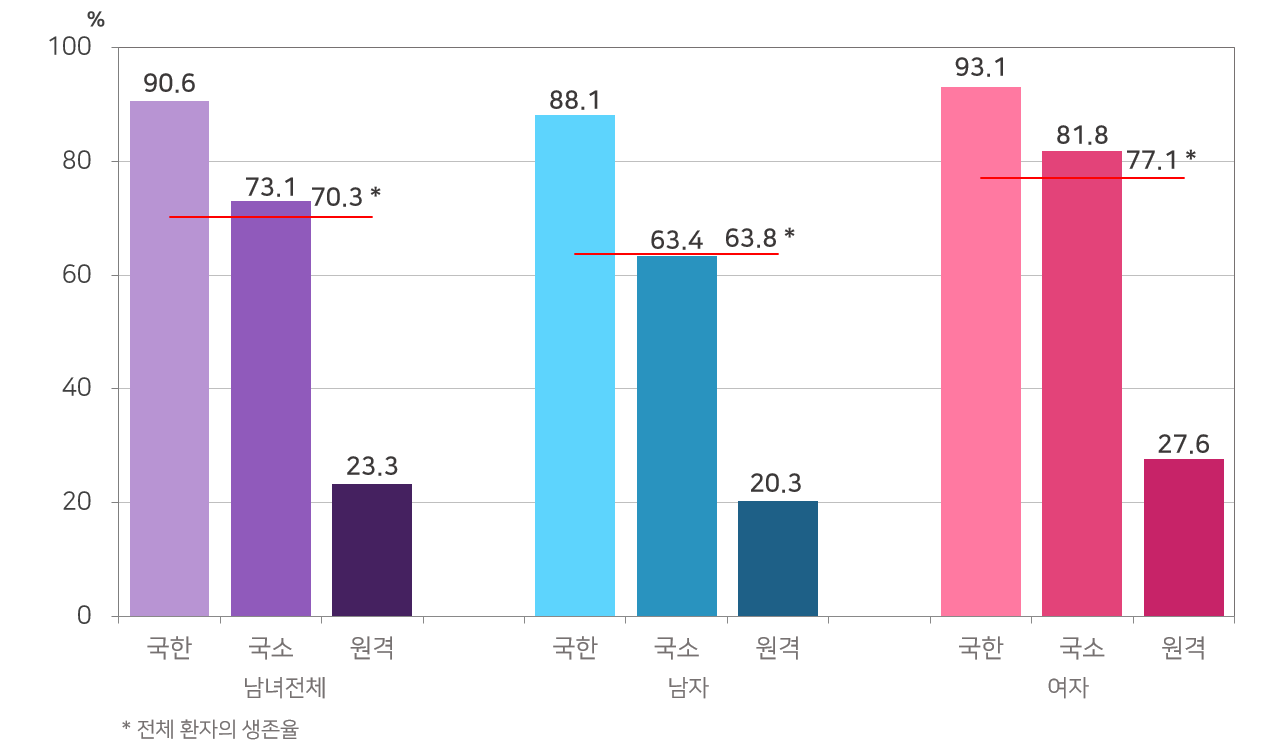 주요 암종 요약병기별 5년 상대생존율
 
남녀전체
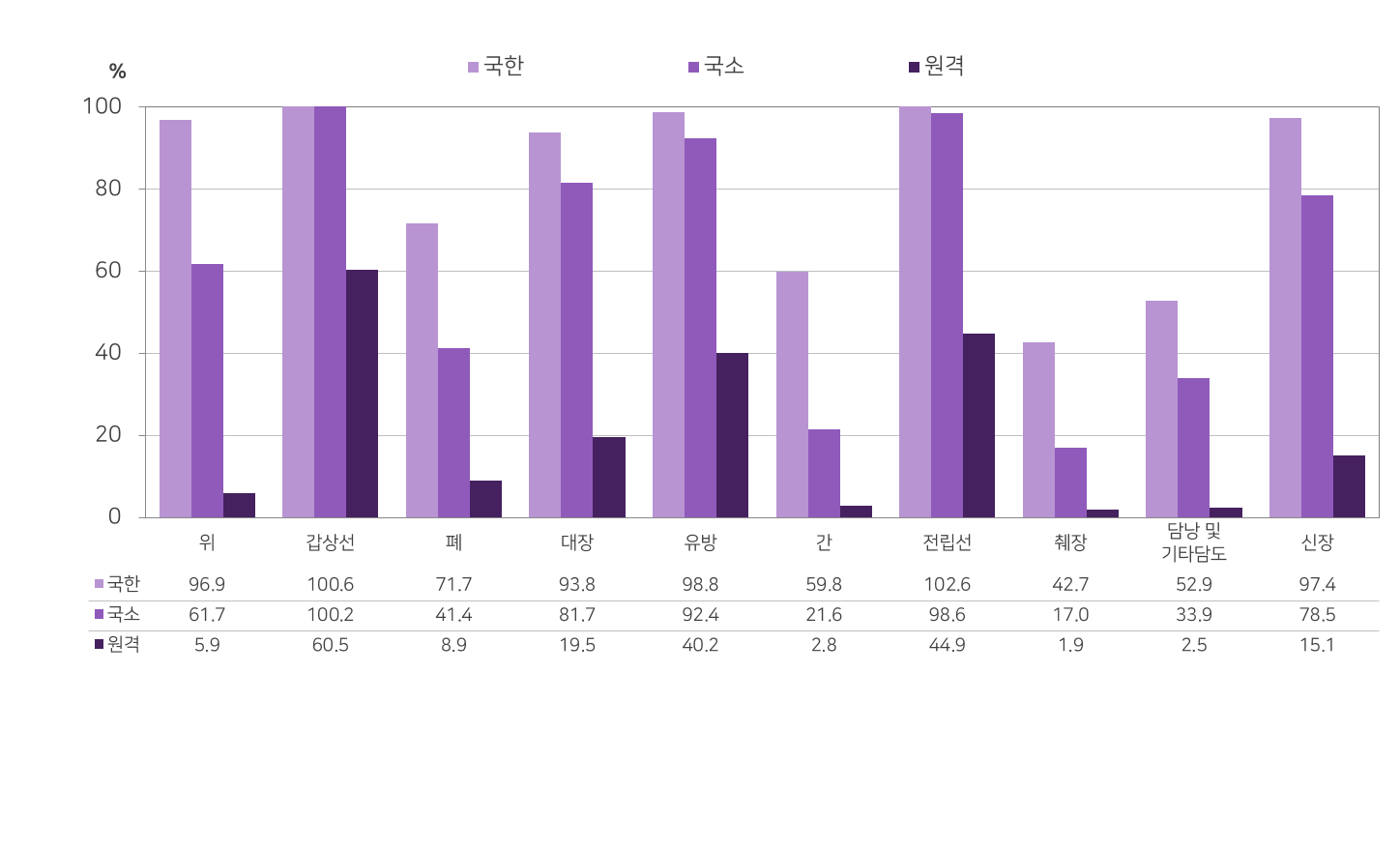 주요 암종 요약병기별 5년 상대생존율
 
남자
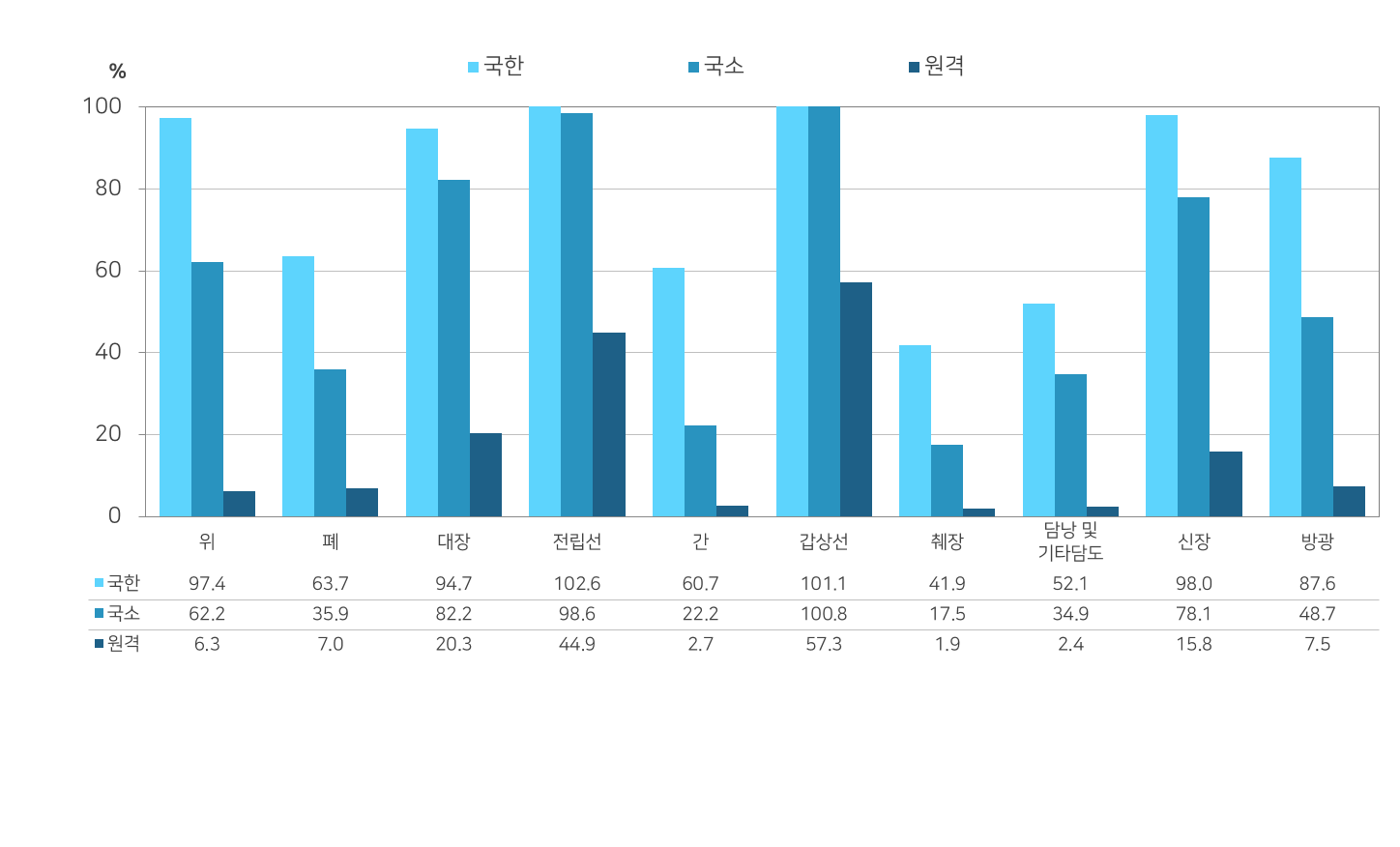 주요 암종 요약병기별 5년 상대생존율
 
여자
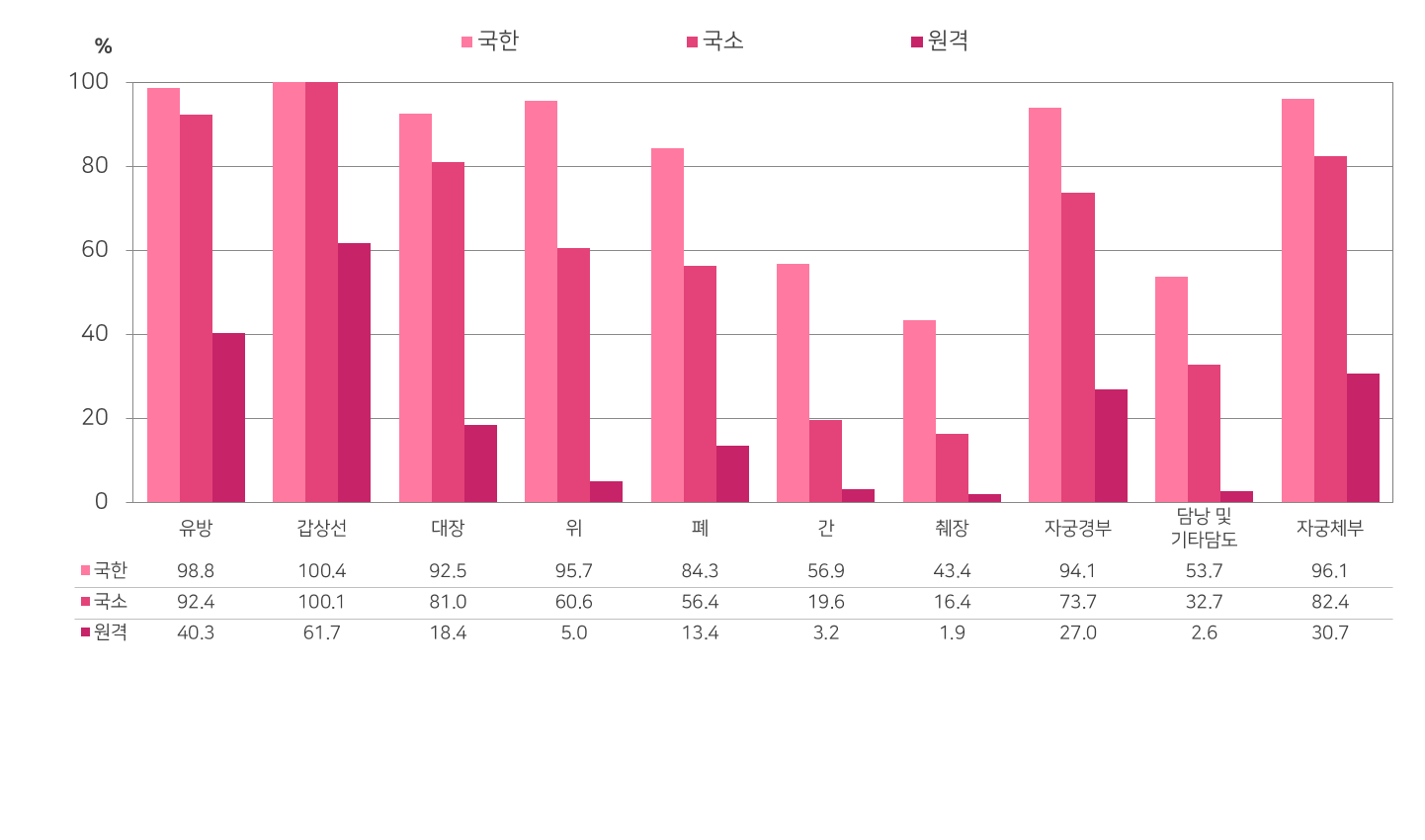 주요 암종 5년 순 생존율* 국제비교(’10-’14)
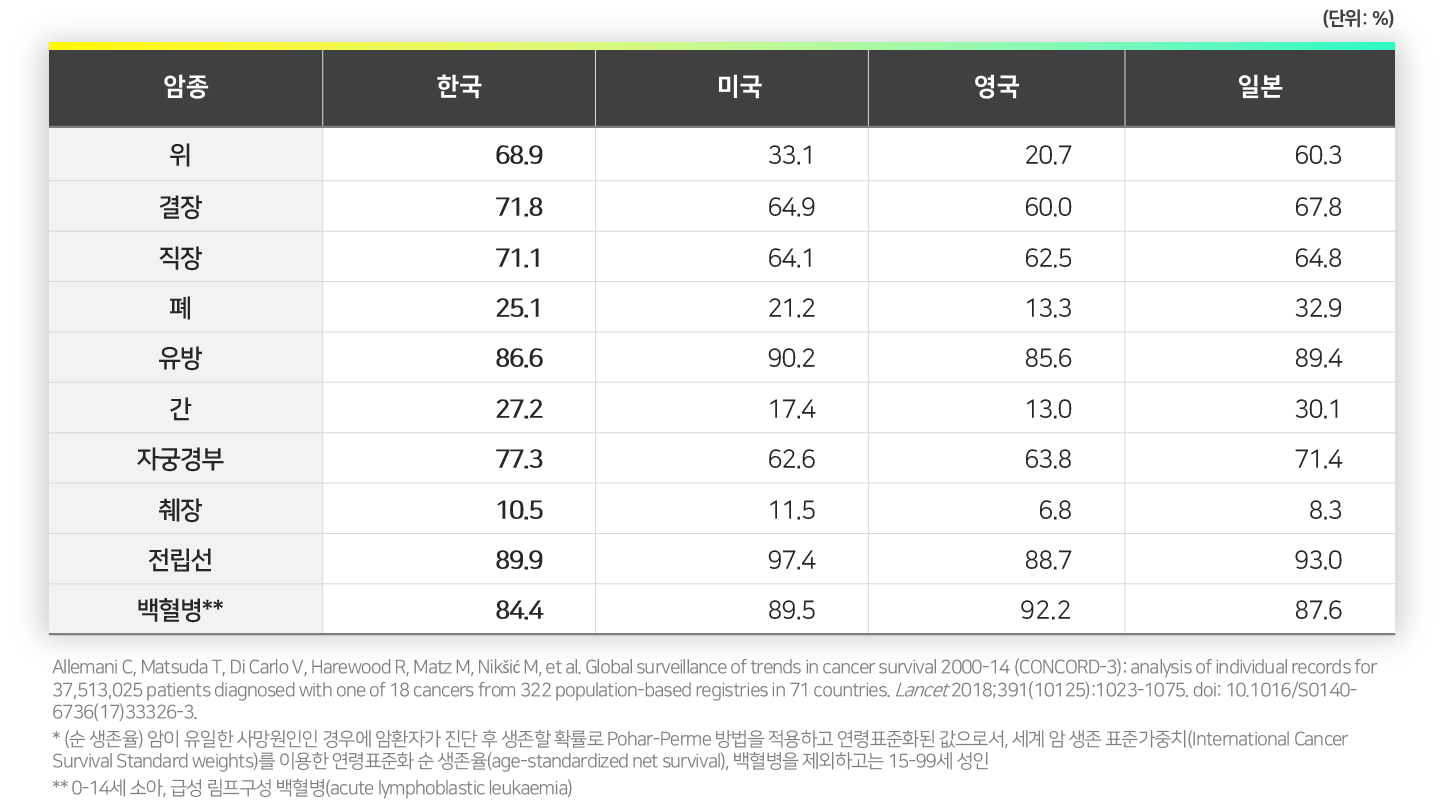 2018년 국가암등록통계
암유병
현황
2018
대상: 1999-2018년 발생자
추적기간: ~ 2018년 12월 31일
(2019년 1월 1일 기준 생존자를 분석)

* 암치료를 받고 있는 환자 + 치료 후 생존해있는 사람을 포함
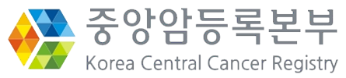 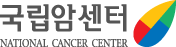 주요 암종별 유병자 분율
 
남녀 전체, 2018
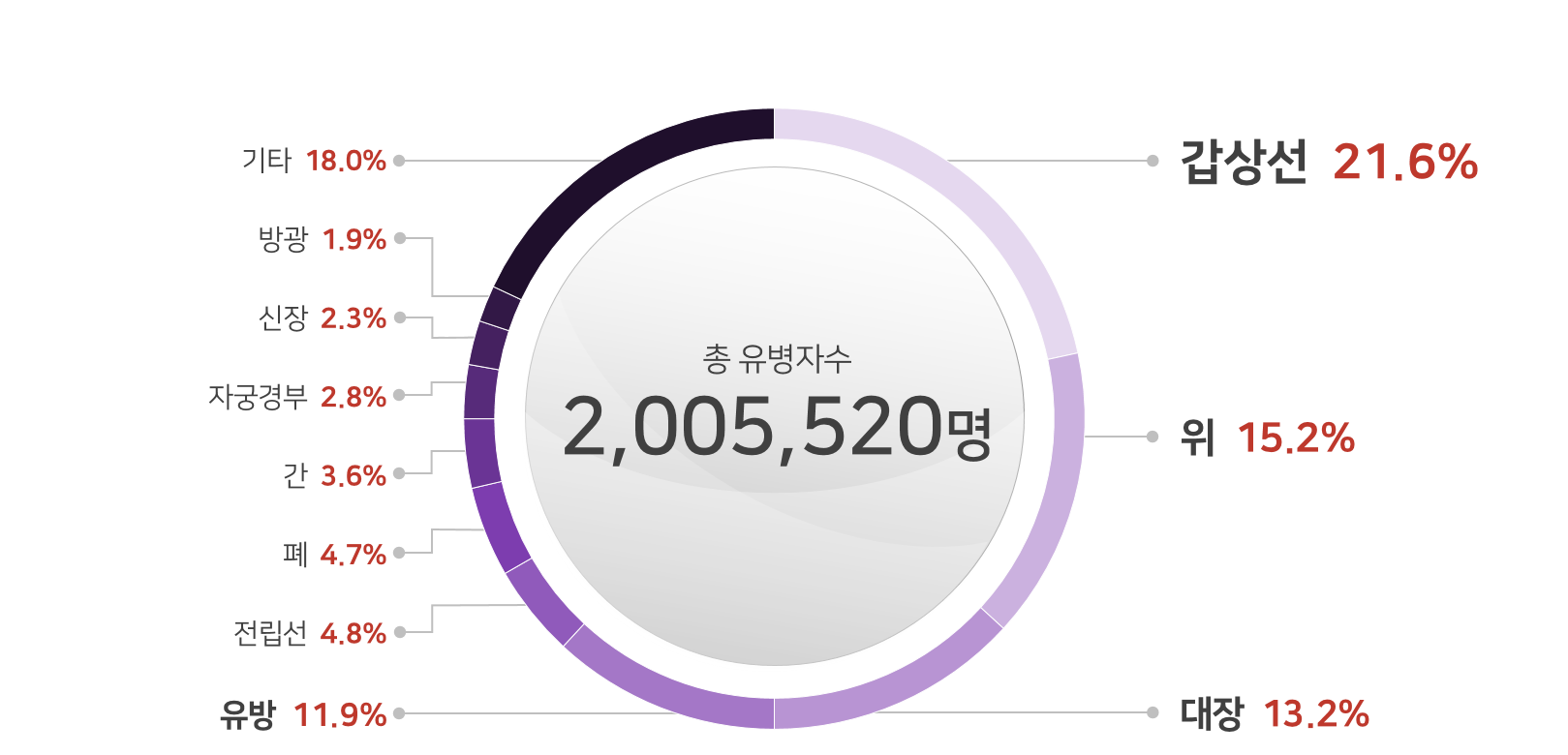 성별 주요 암종별 유병자 분율
 
2018
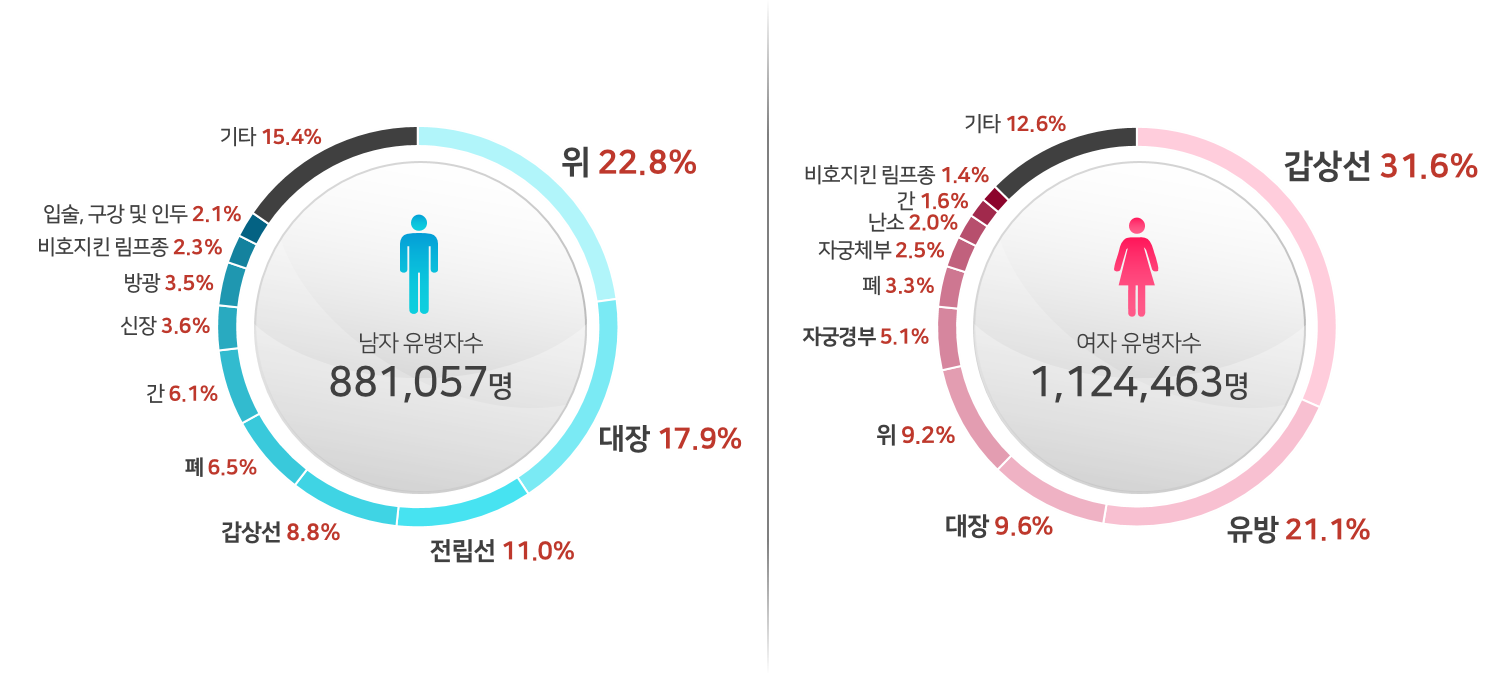 진단 후 경과 기간별 암유병자 분율
 
2018
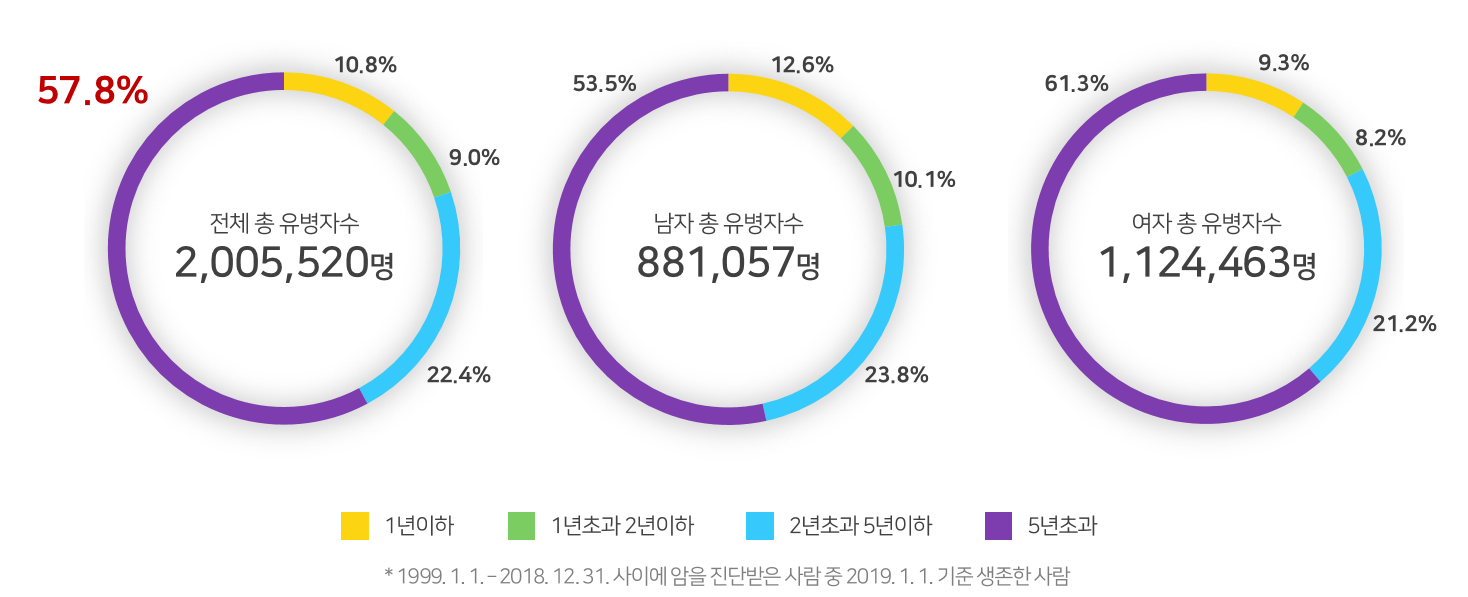 암종별 진단 후 경과 기간별 유병자수
 
2018
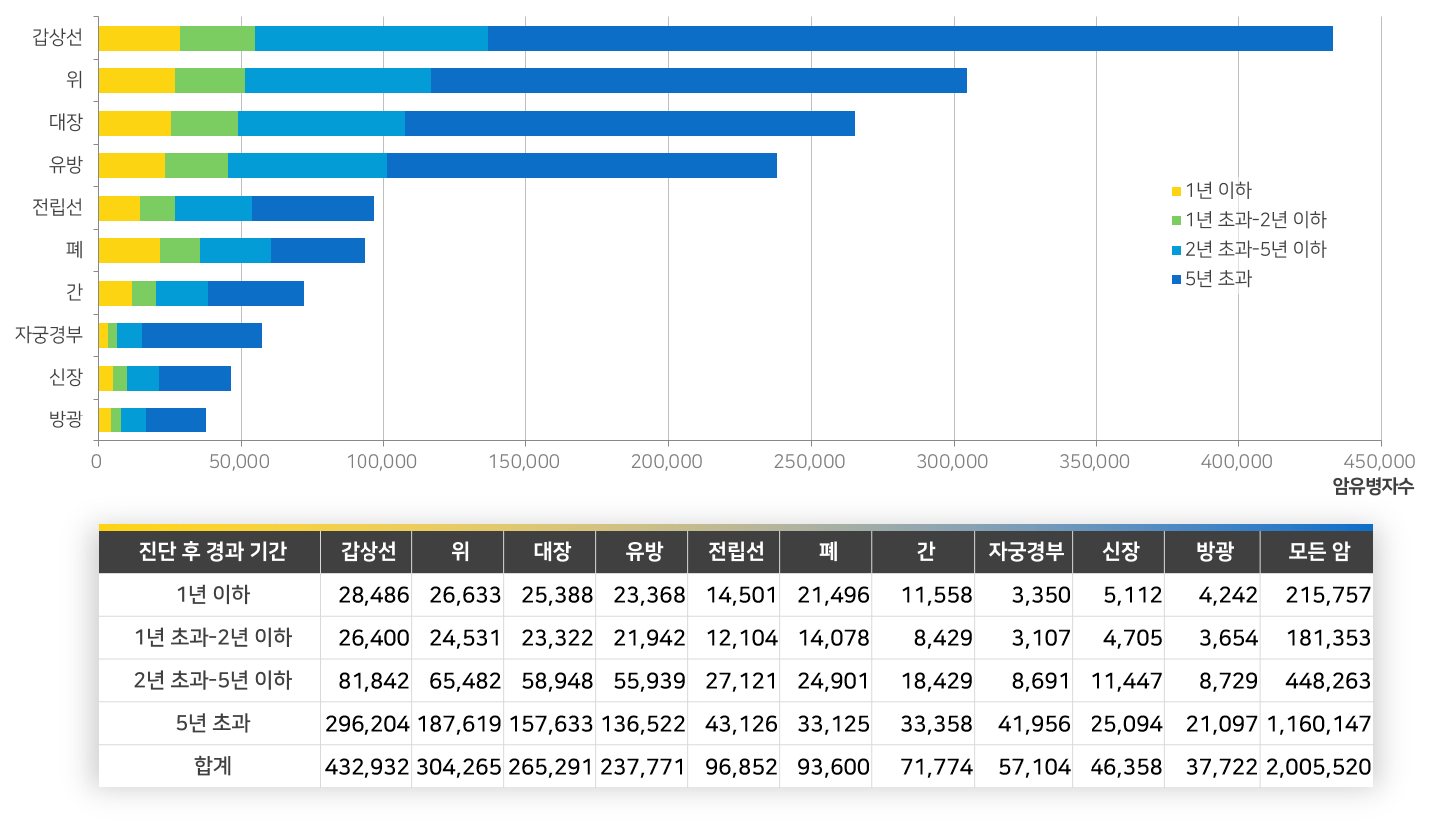 요약
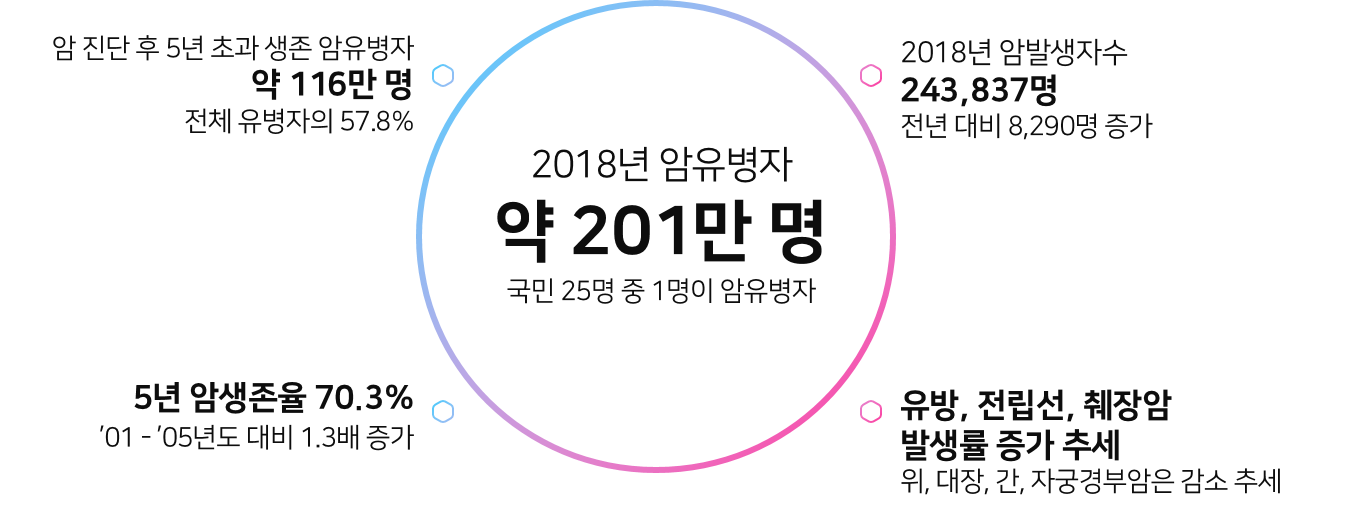 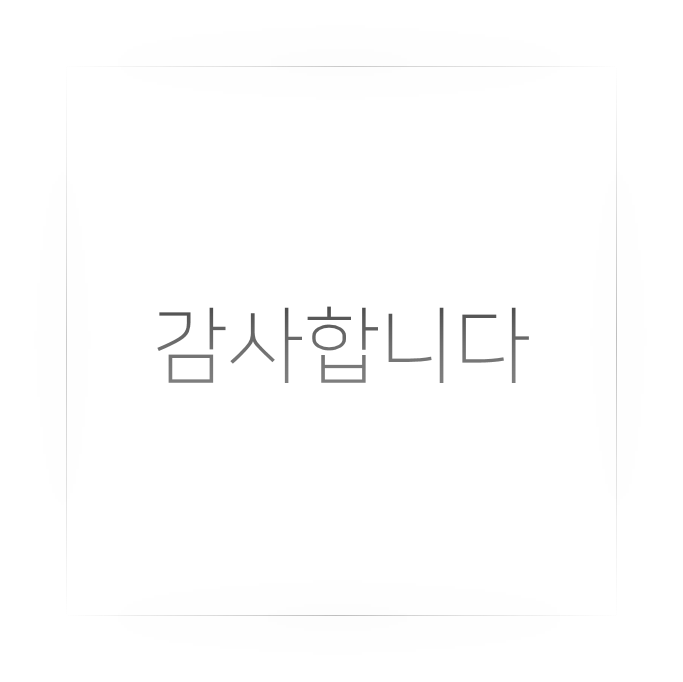